Operation of GSI and FAIR
David Ondreka
WAO 2014, Mainz, 31.10.2014
Overview
GSI
Facility
Operation
FAIR
Project
Facility
Operation
Outlook
31.10.2014
2
D. Ondreka/GSI and FAIR/WAO'14
GSI Helmholtzzentrumfür Schwerionenforschung GmbH
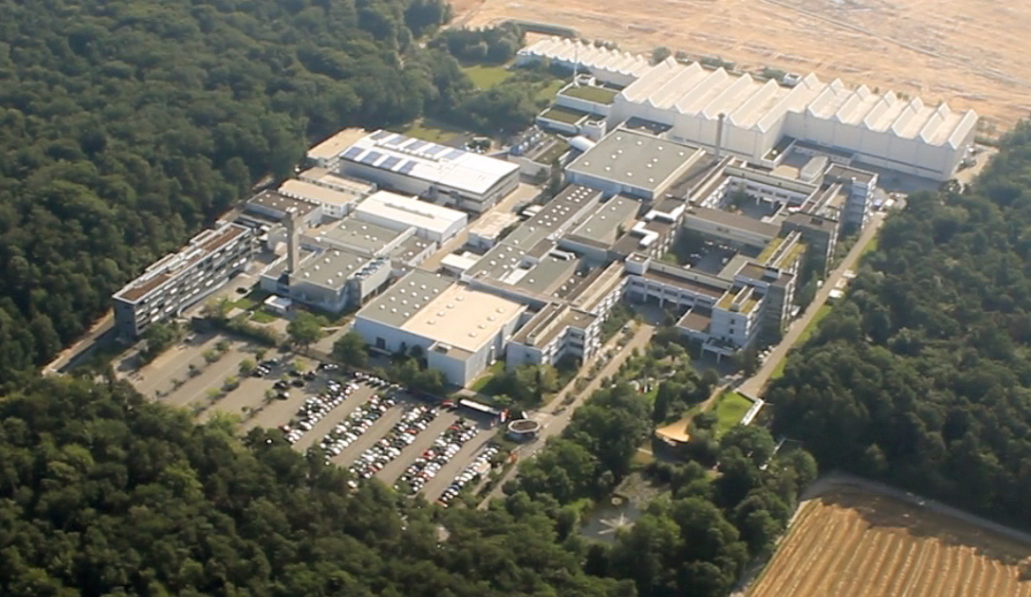 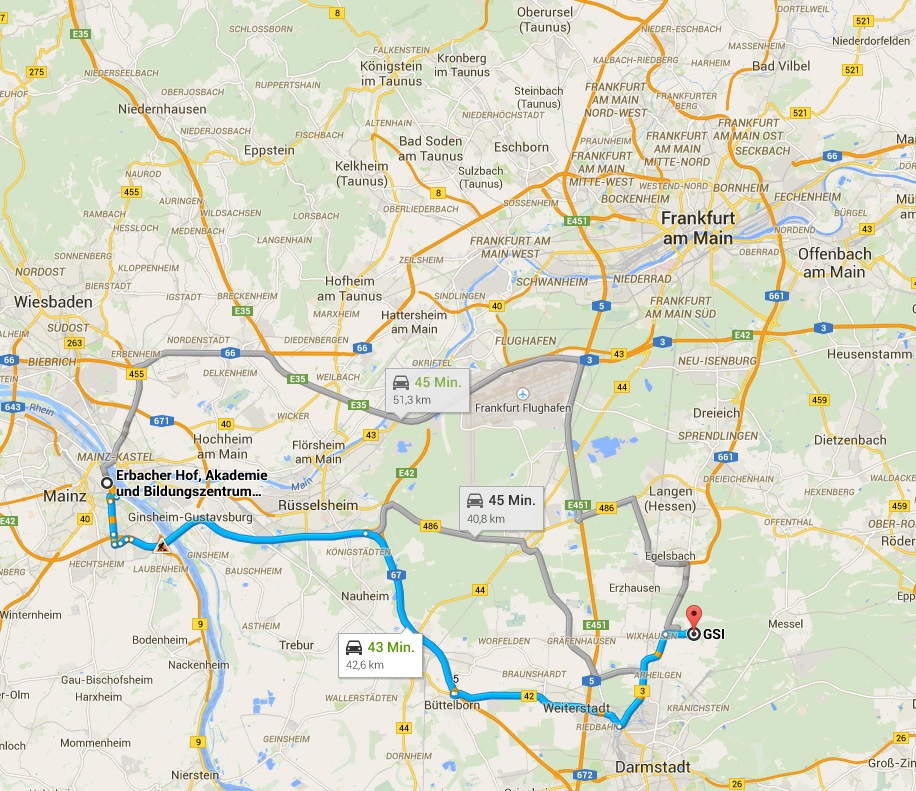 Your route to GSI...
Facility for research with heavy ions
Scientific program:
Atomic and Plasma Physics
Nuclear and Hadron Physics
Material Sciences
31.10.2014
3
D. Ondreka/GSI and FAIR/WAO'14
GSI Accelerator Complex
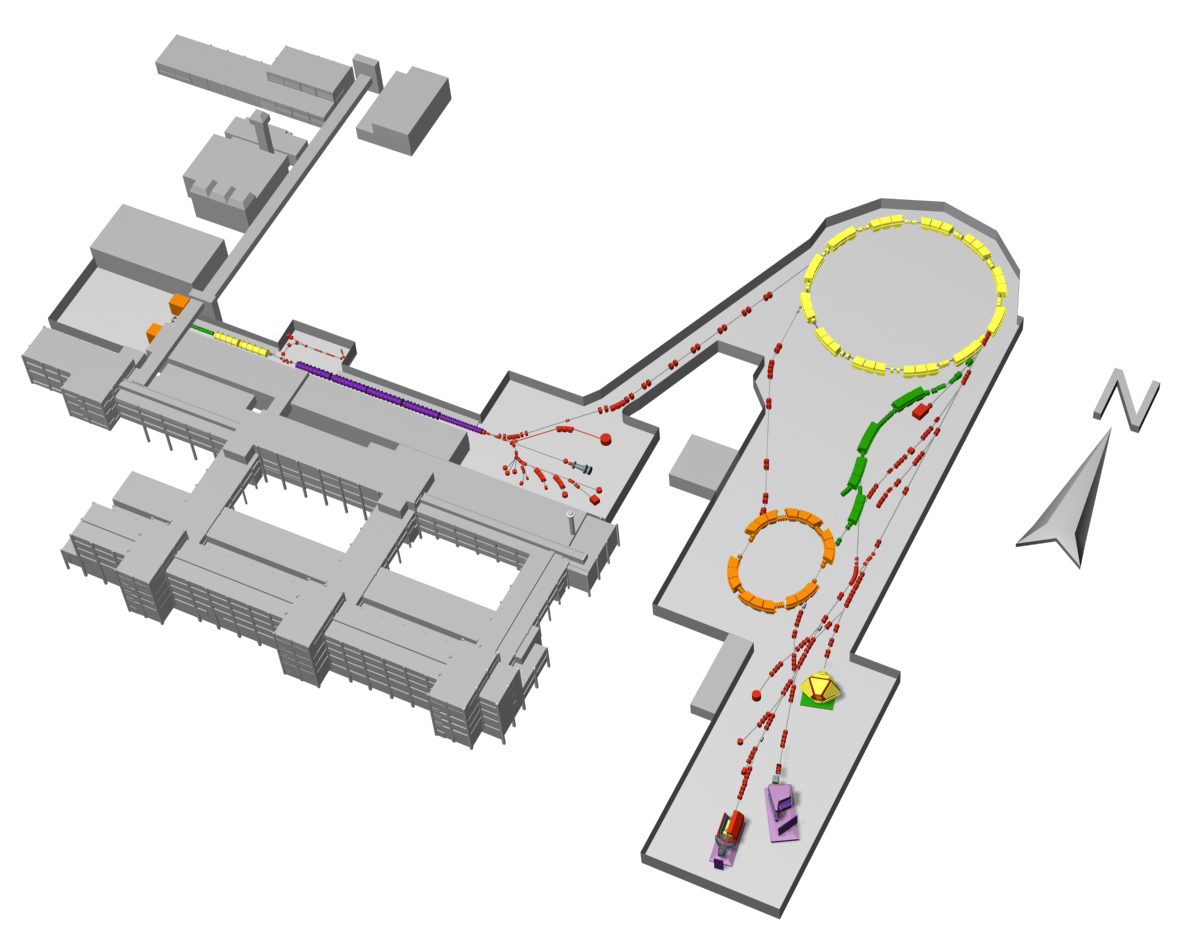 IonSources
SIS18
UNILAC
ESR
ExperimentalAreas (~20)
31.10.2014
4
D. Ondreka/GSI and FAIR/WAO'14
GSI Scientific Highlights
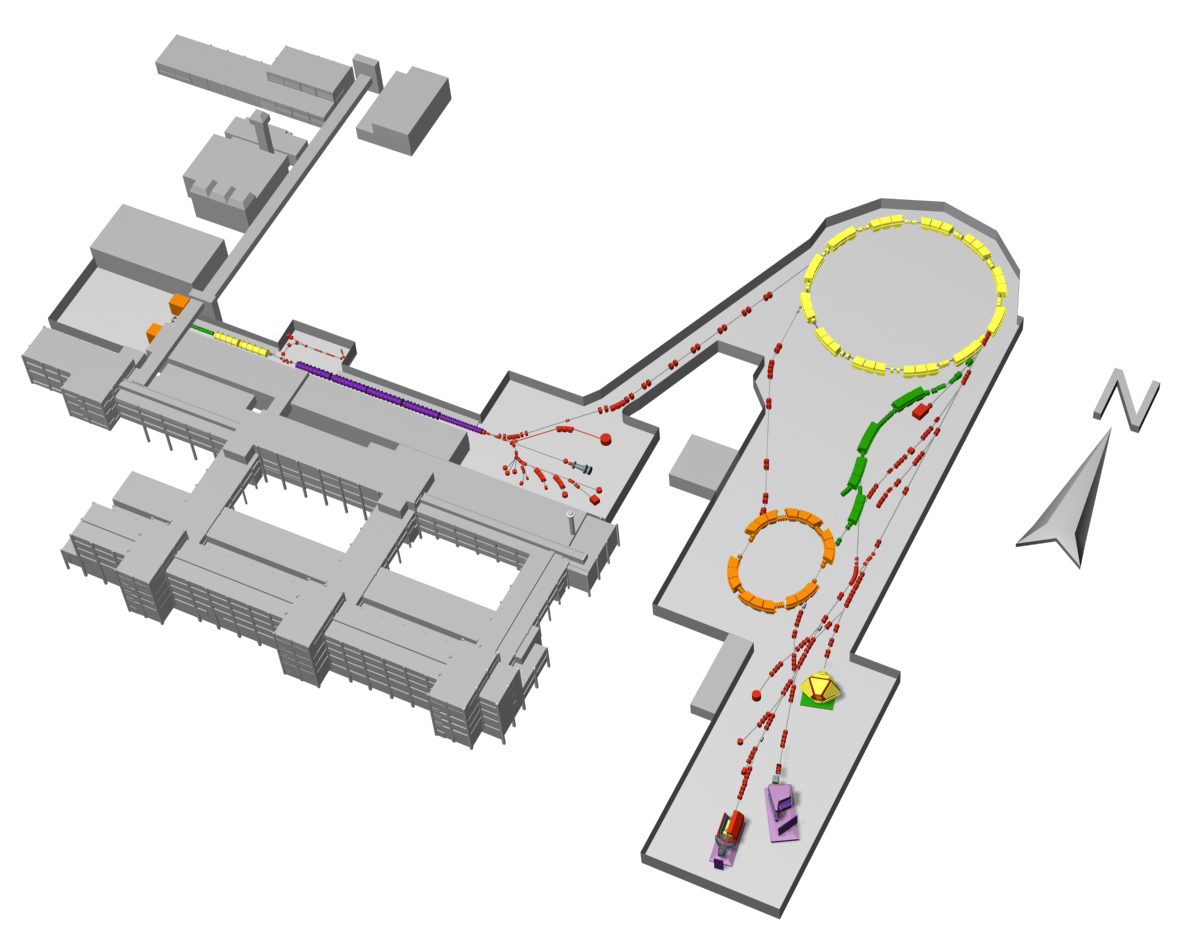 Super Heavy Elements
107Bh
108Hs
109Mt
110Ds
111Rg
112Cp
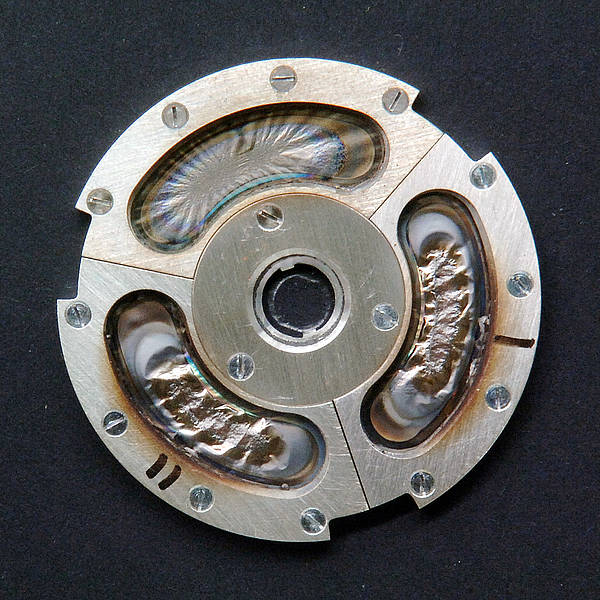 Exotic Nuclei
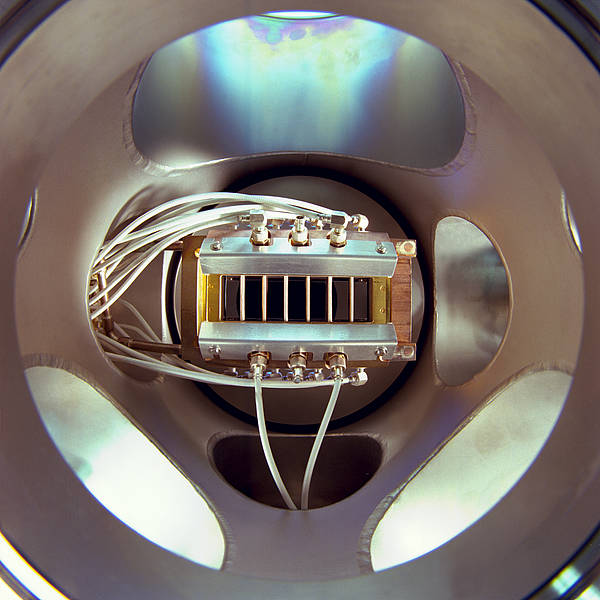 SIS18
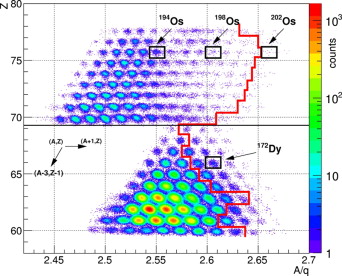 UNILAC
FRS
SHE
Ion Radiotherapy
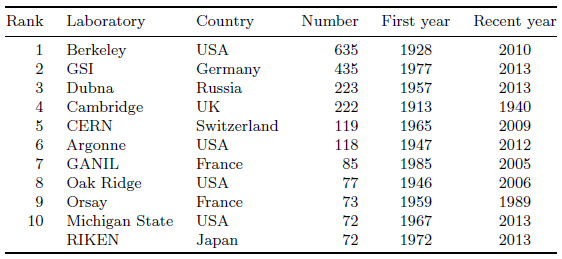 ESR
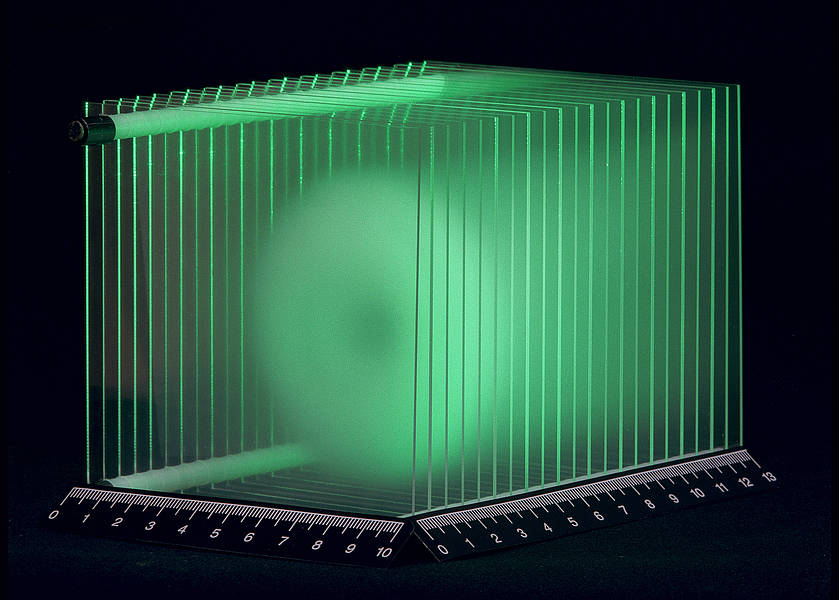 Cave M
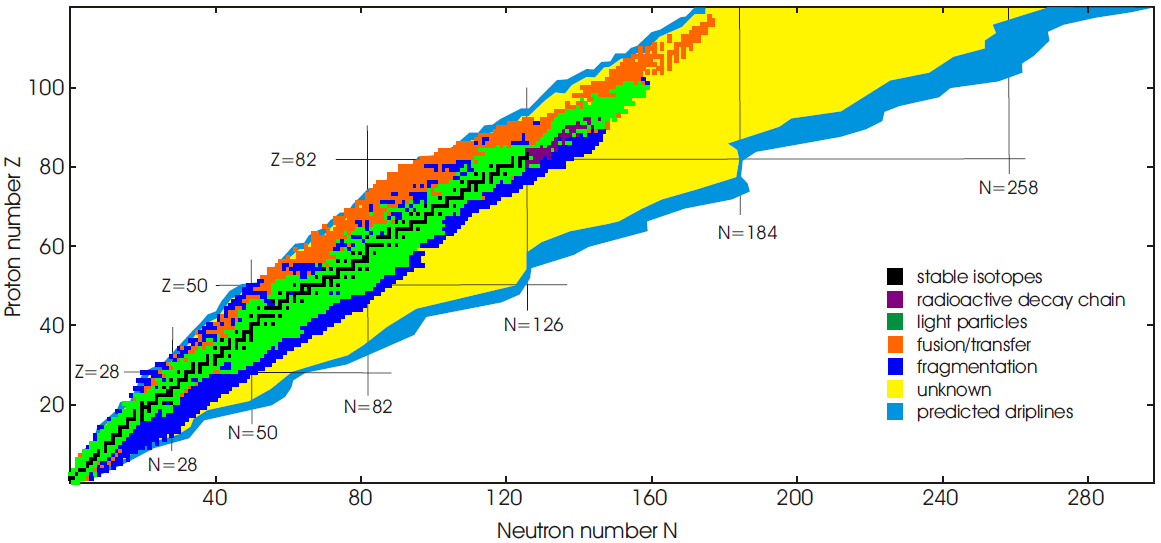 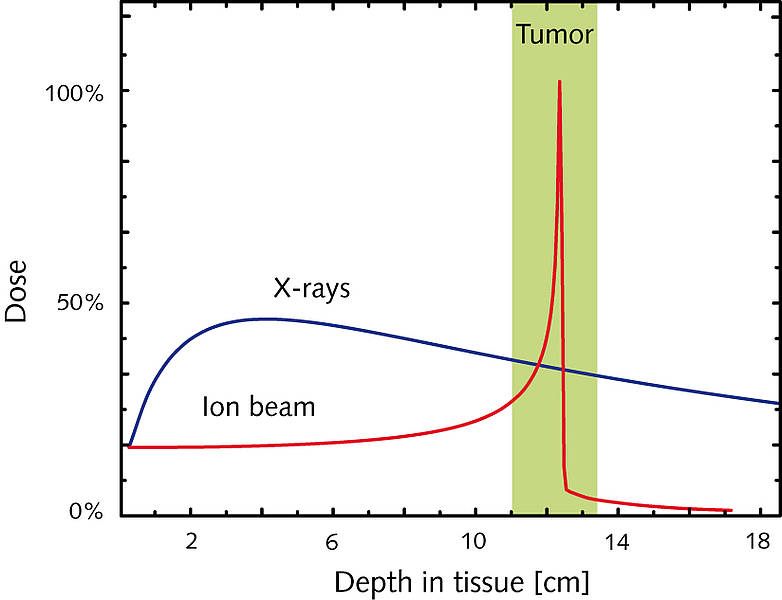 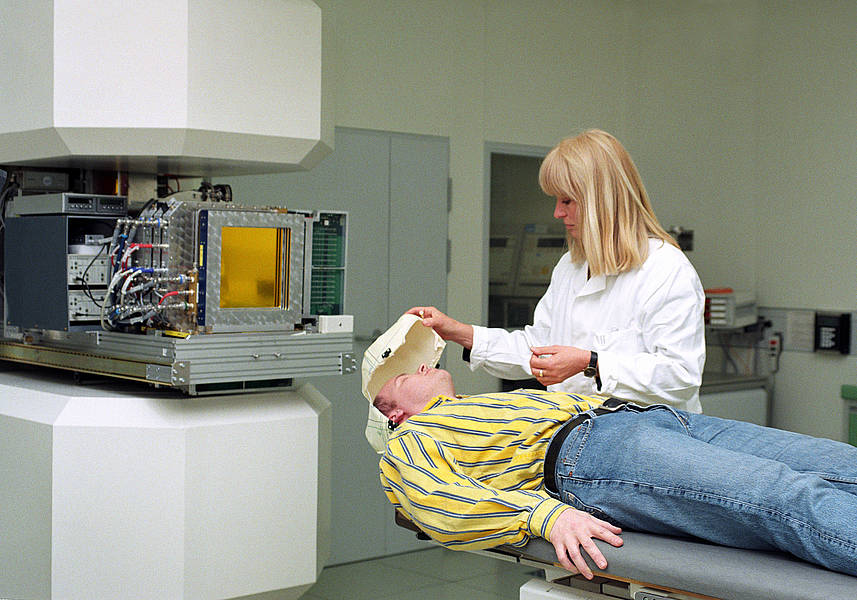 31.10.2014
5
D. Ondreka/GSI and FAIR/WAO'14
Unilac
SIS18
ESR
GSI Operation
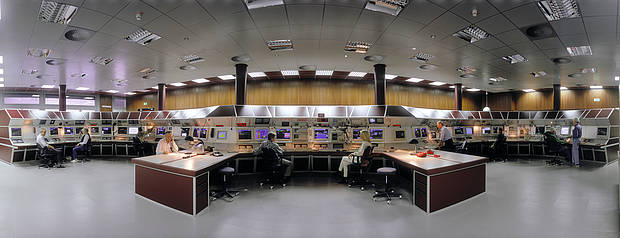 GSI main control room
GSI operating conditions
Operation 24/7
1 shift leader + 2 operators
Support by physicists for set-up
On-call duty for technical problems
Parallel operation
UNILAC, SIS18, ESR independent
3 different ion species
5 parallel experiments
Experiments demand high flexibility
General beam time coordination
Switching of ion species (weekly) 
Adjustment of schedule (monthly)
Daily coordination in noon meeting
Variation of beam parameters (E, N, T)
Change of beam sharing
Parallel Operation in the GSI facility
Typical GSI beam time plan
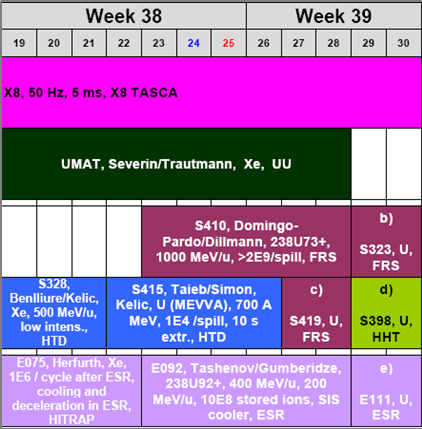 UNILAC
SIS18
ESR
Success of GSI as research institute is highly linked to this flexible operation!
31.10.2014
6
D. Ondreka/GSI and FAIR/WAO'14
Facility for Antiproton and Ion Research
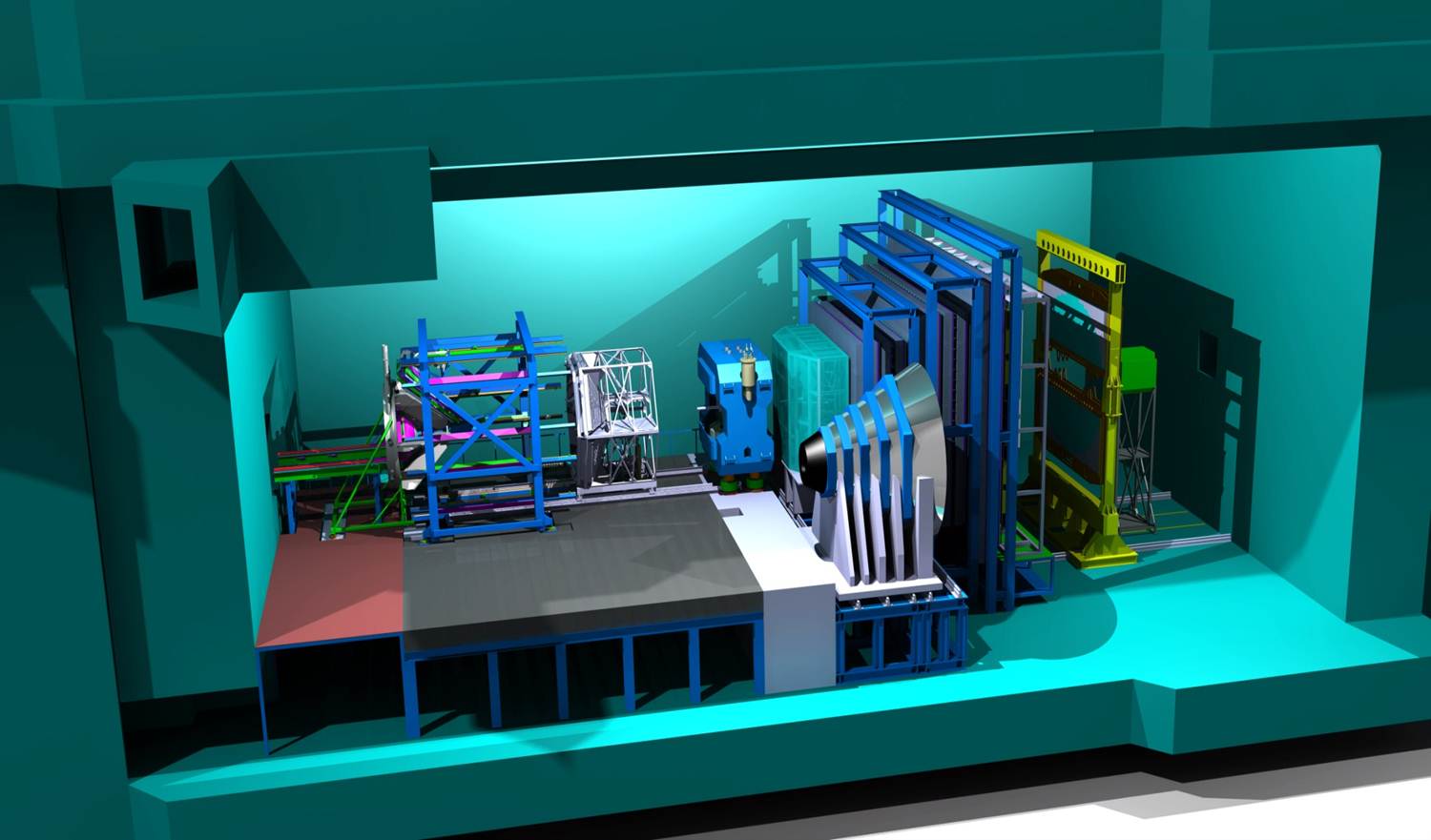 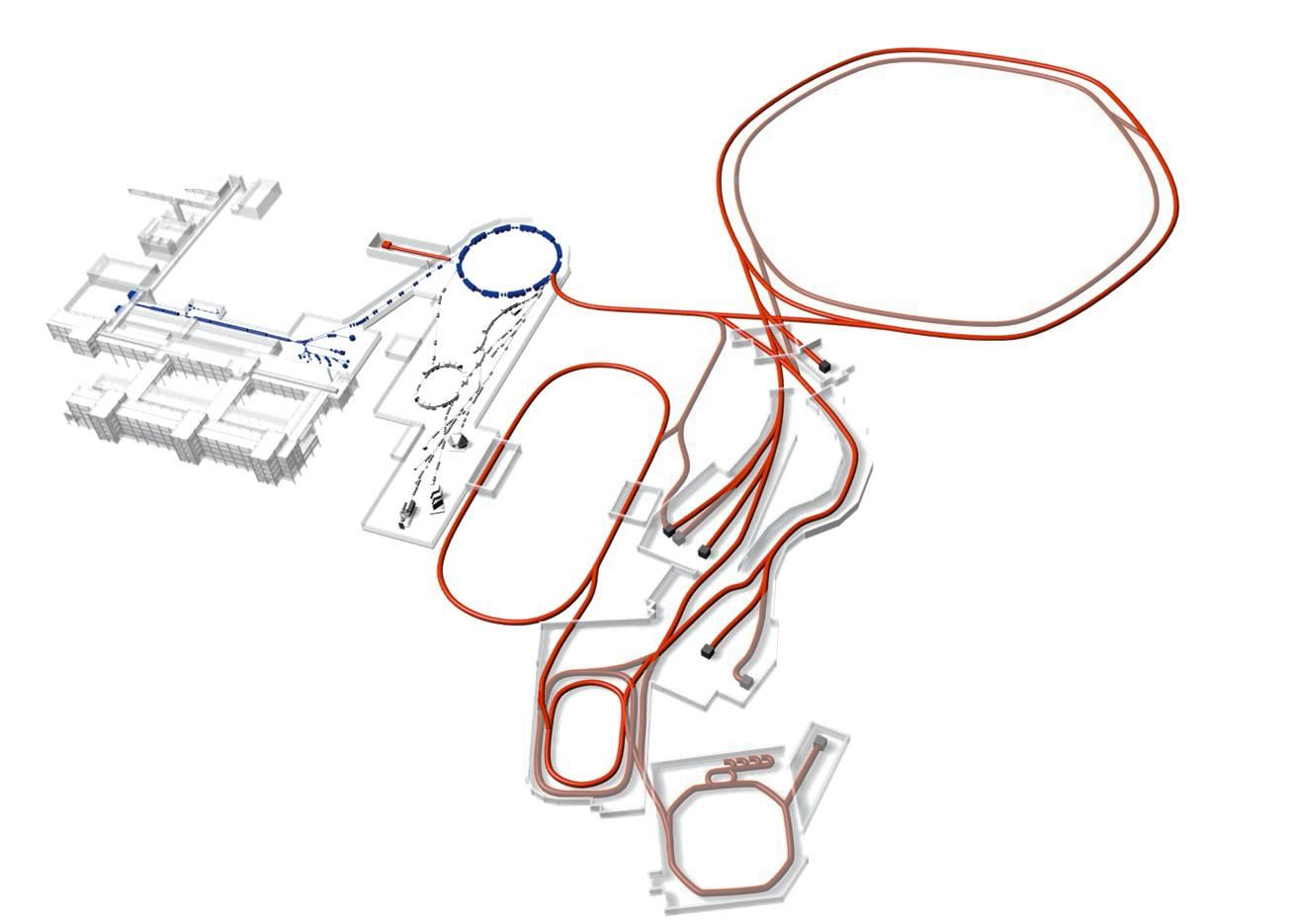 Nuclear Structure
Scientific Motivation:
Continuation and extension ofGSI’s heavy ion research program
Breaking limits of GSI
Primary beam intensities: 100x
Secondary beam intensities: 10000x
Primary beam energies: 10x
Production of Antiprotons
High brilliance through cooling
Scientific questions
Properties of ‘cosmic matter’
Matter in the early universe
Origin of hadron masses
Origin of the chemical elements
Matter under extreme conditions
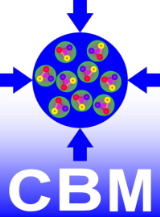 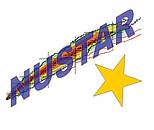 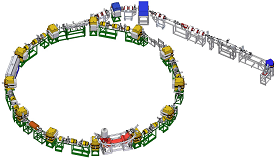 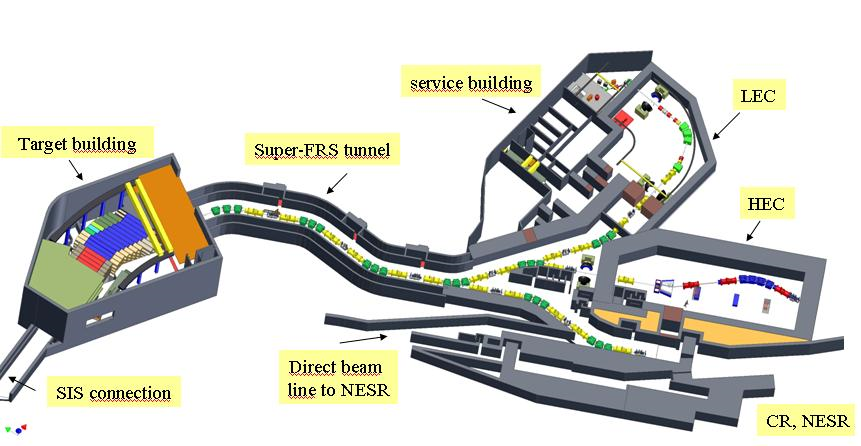 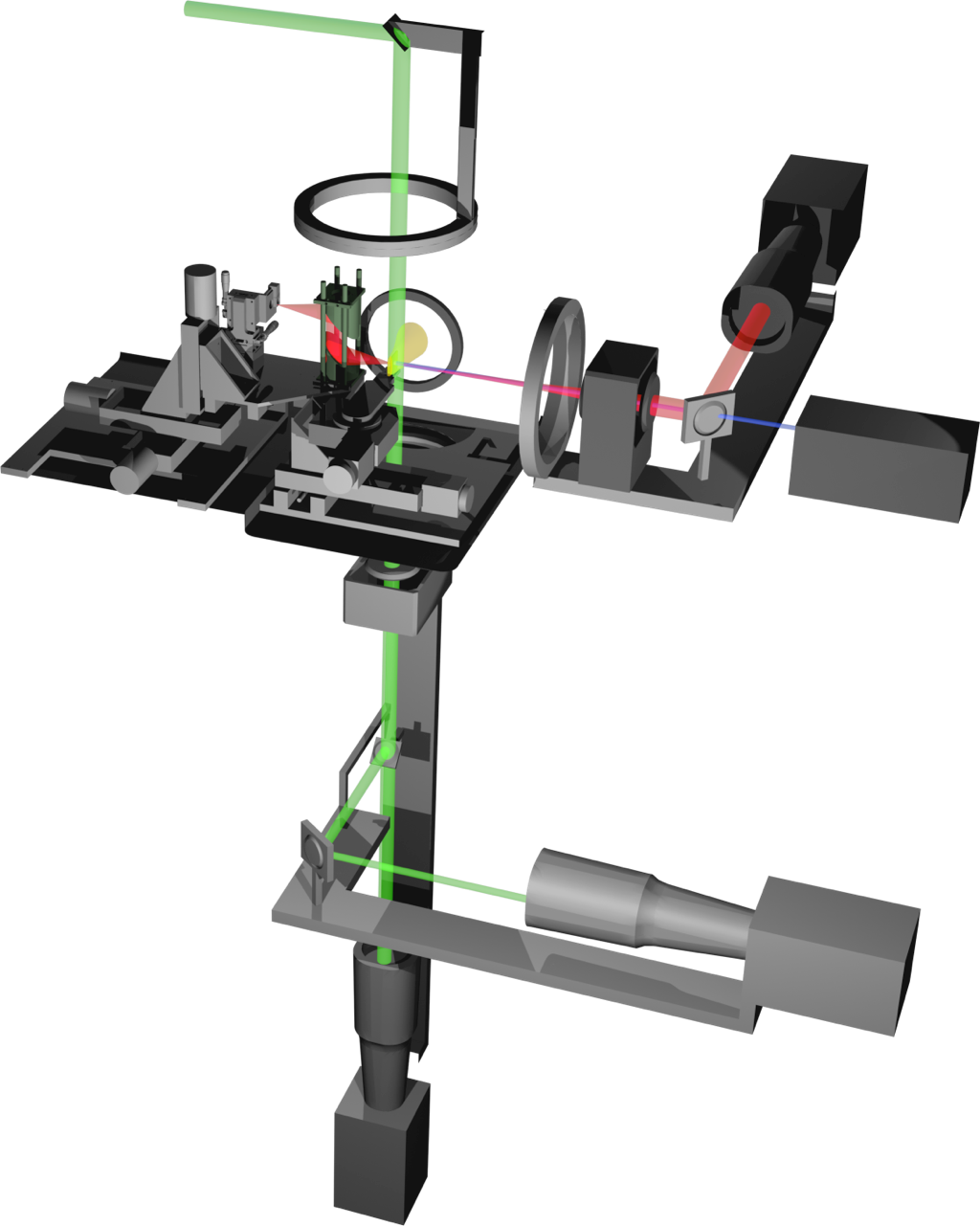 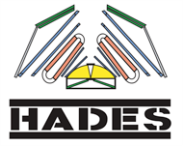 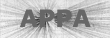 Atomic/Plasma/Applied Physics
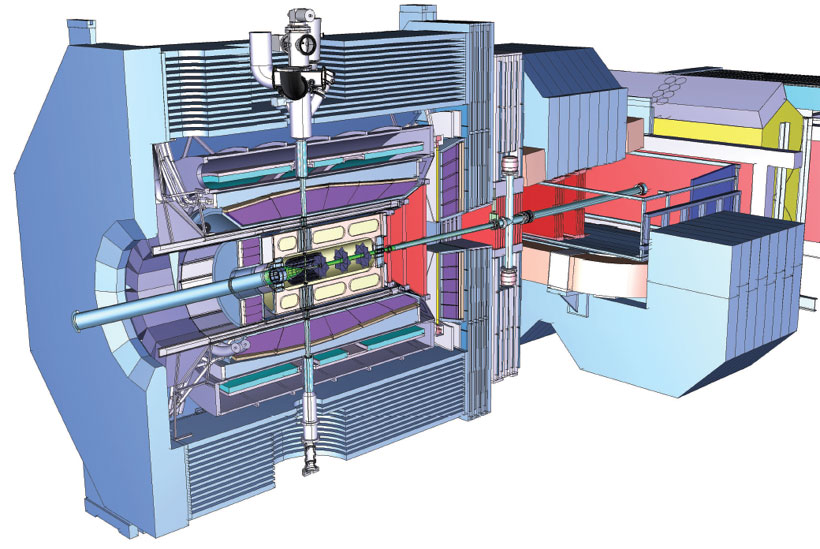 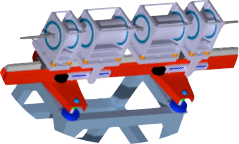 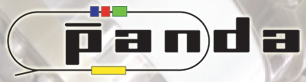 Nuclear Matter and Hadrons
More information:www.fair-center.eu
Strong Interactions
31.10.2014
7
D. Ondreka/GSI and FAIR/WAO'14
FAIR Project Milestones
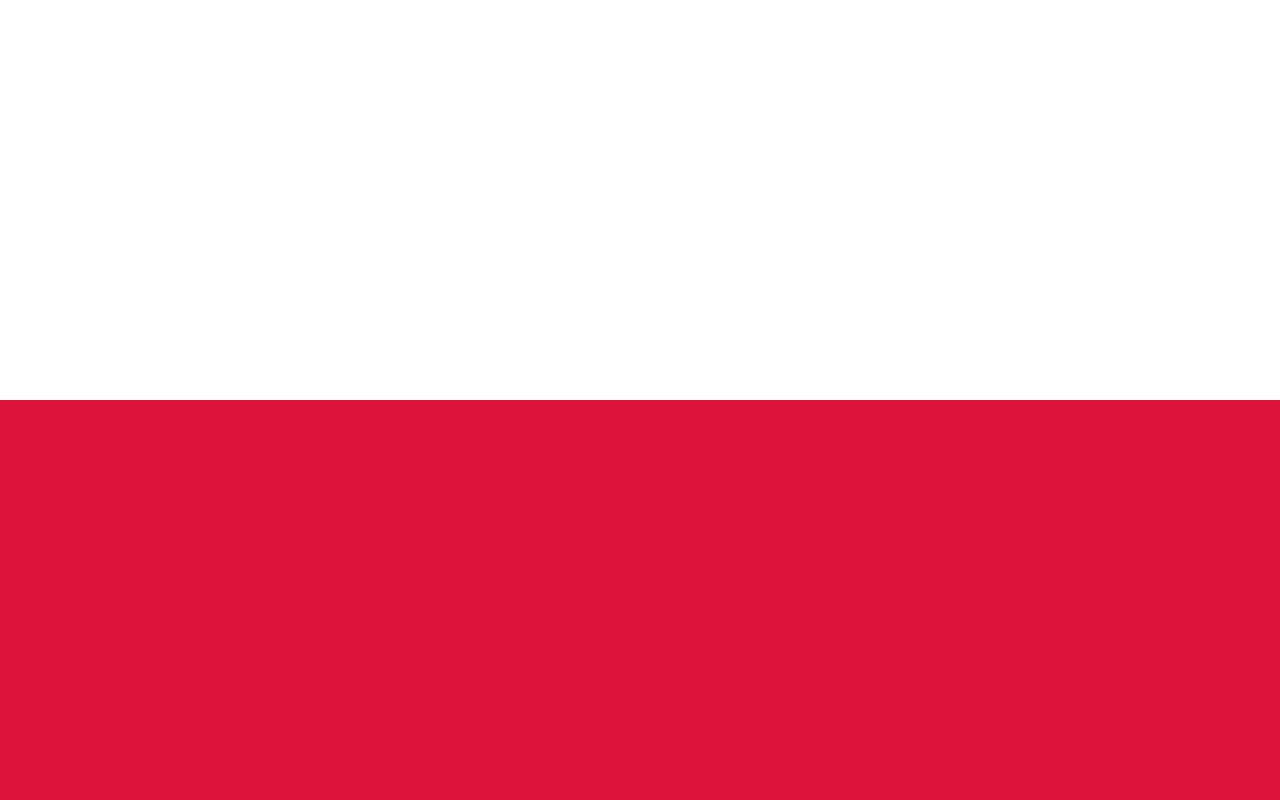 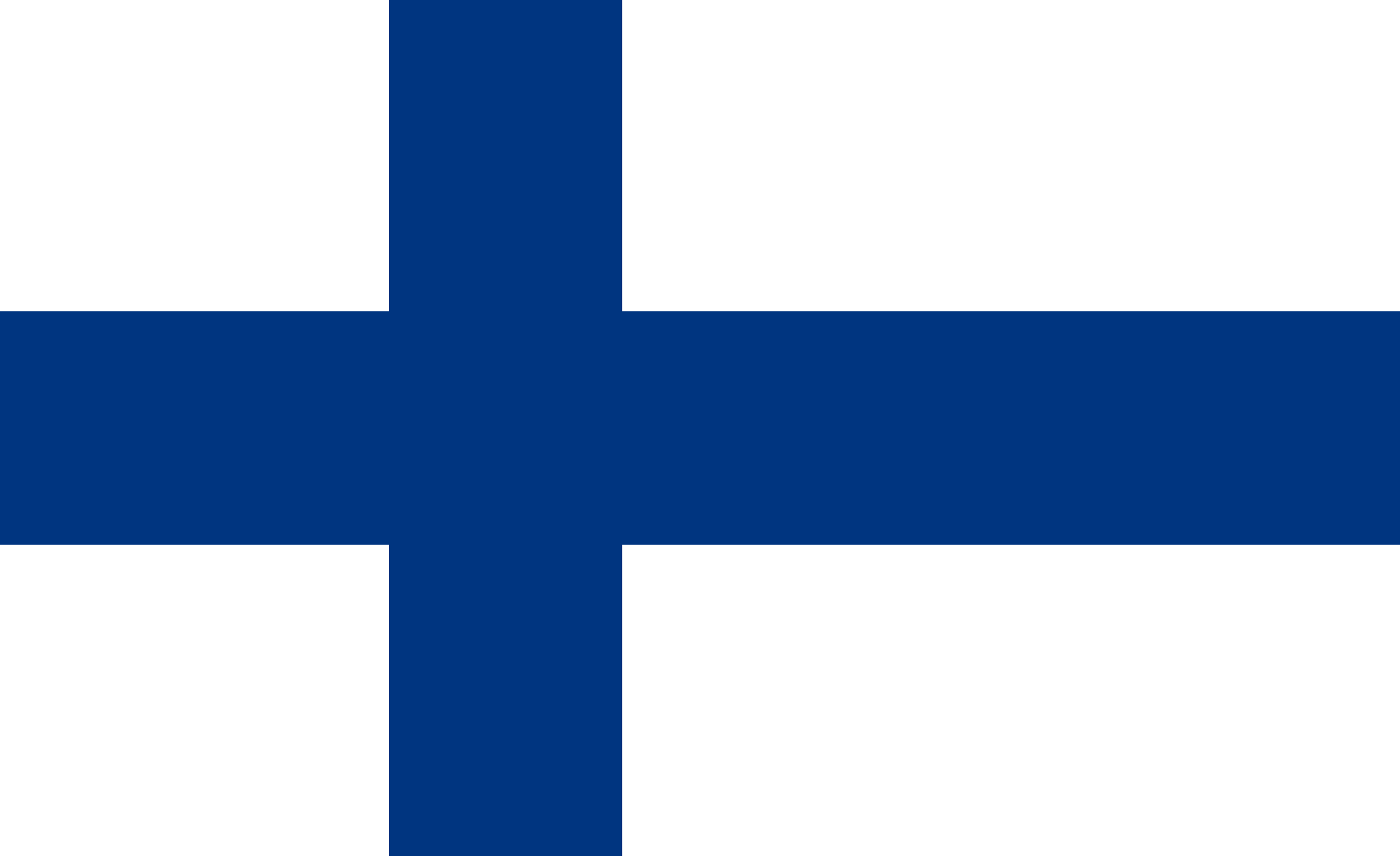 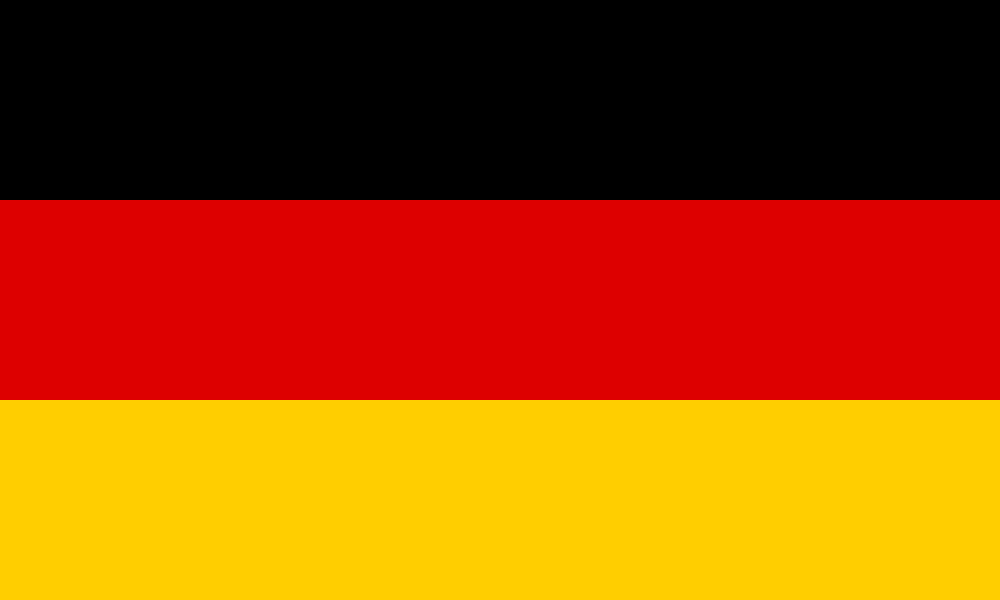 2001
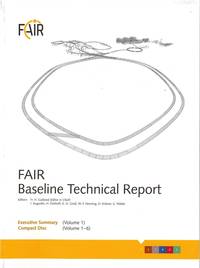 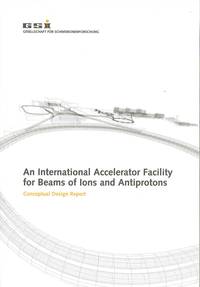 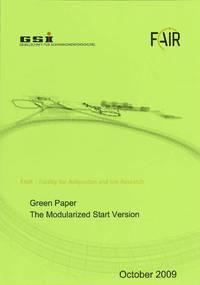 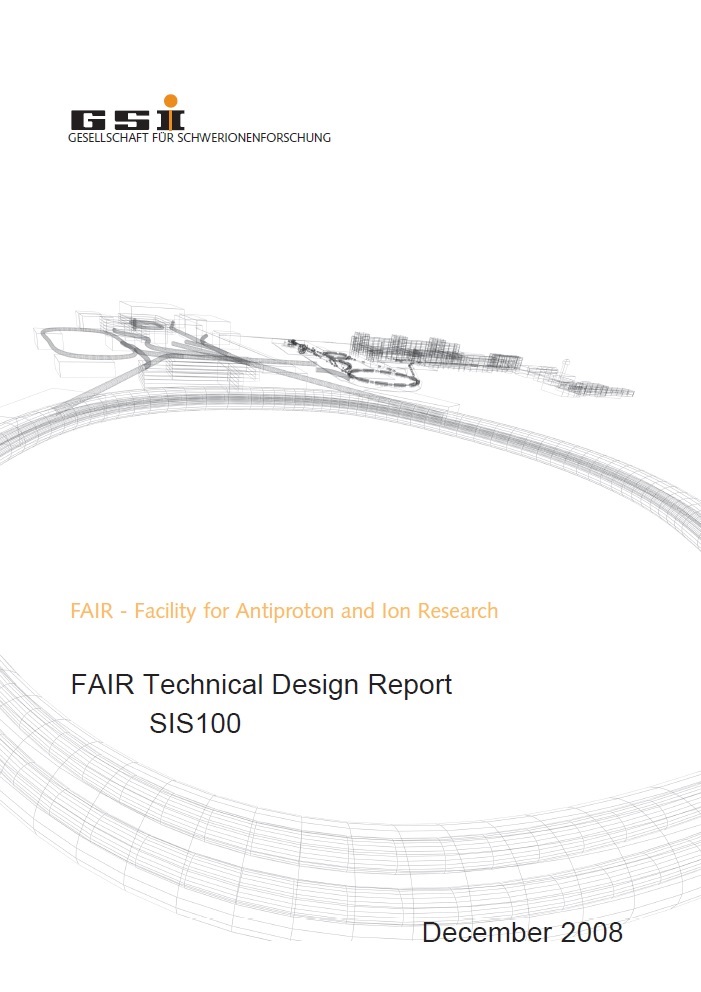 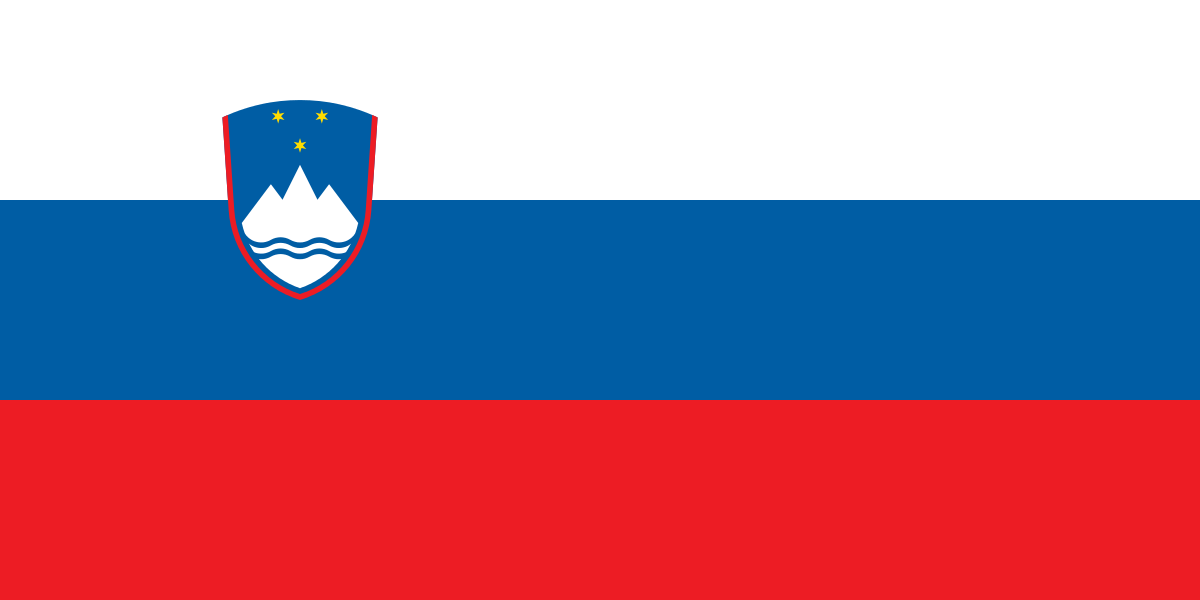 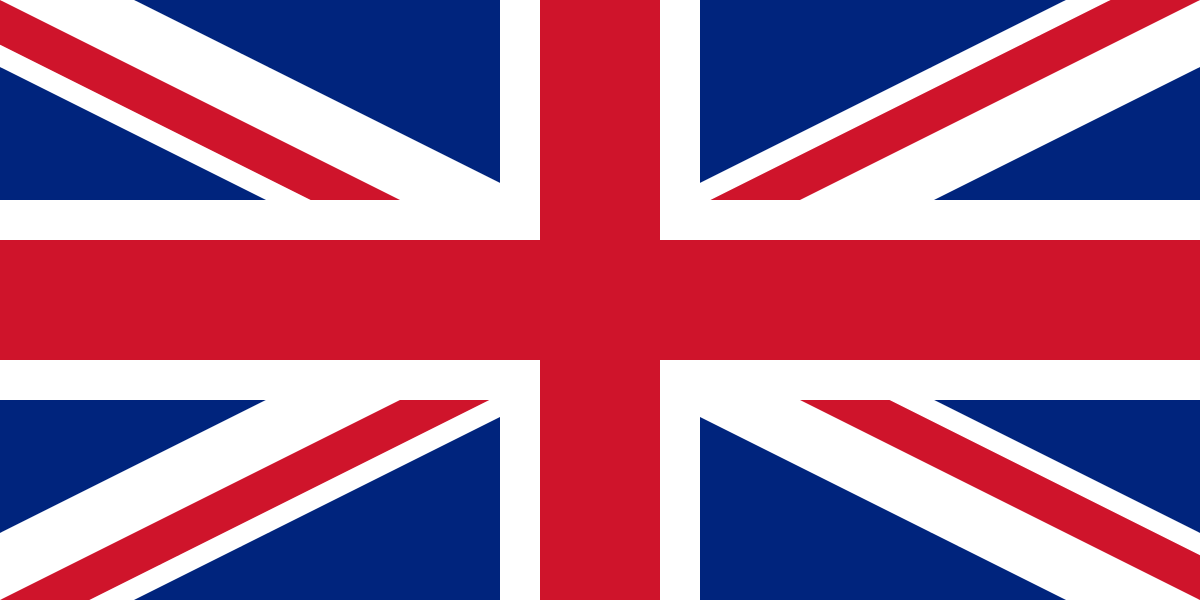 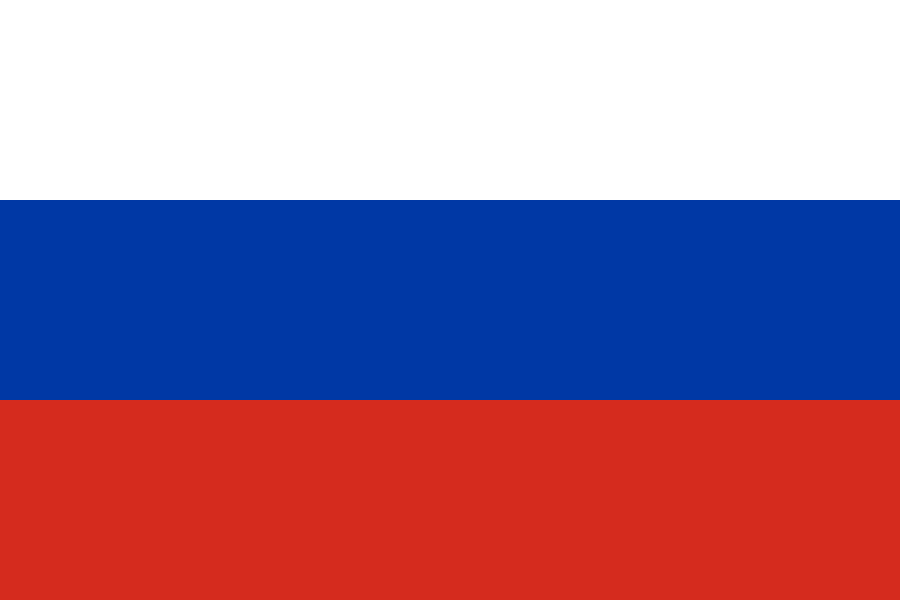 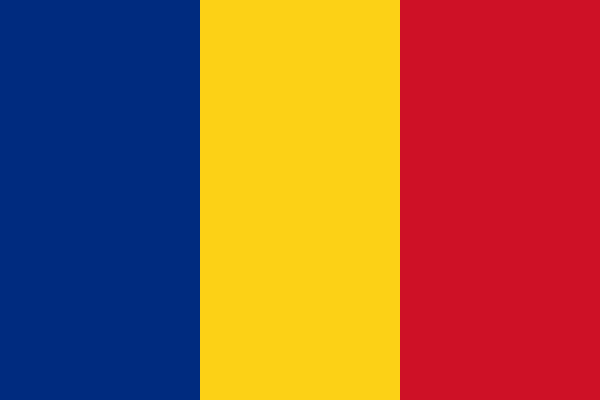 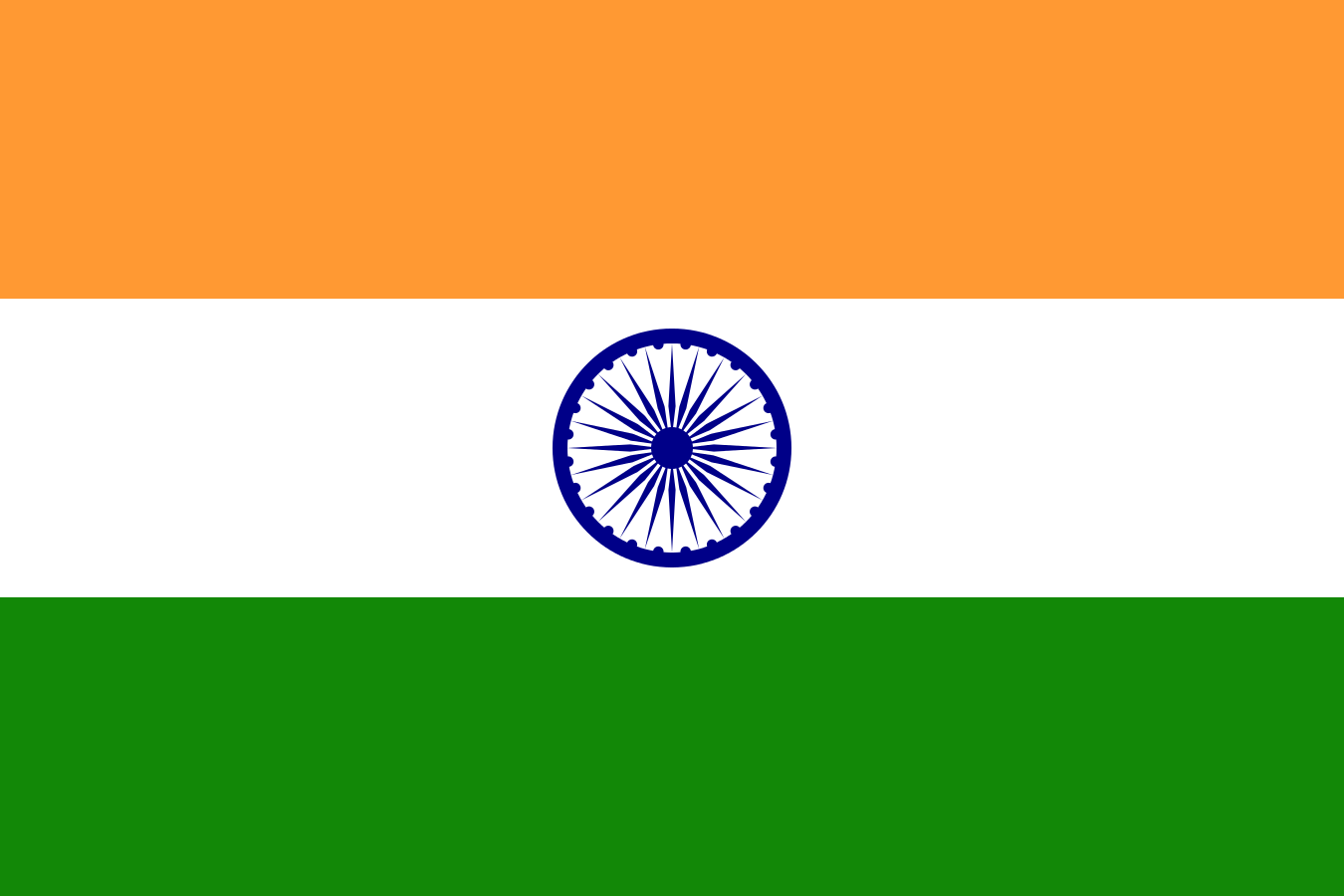 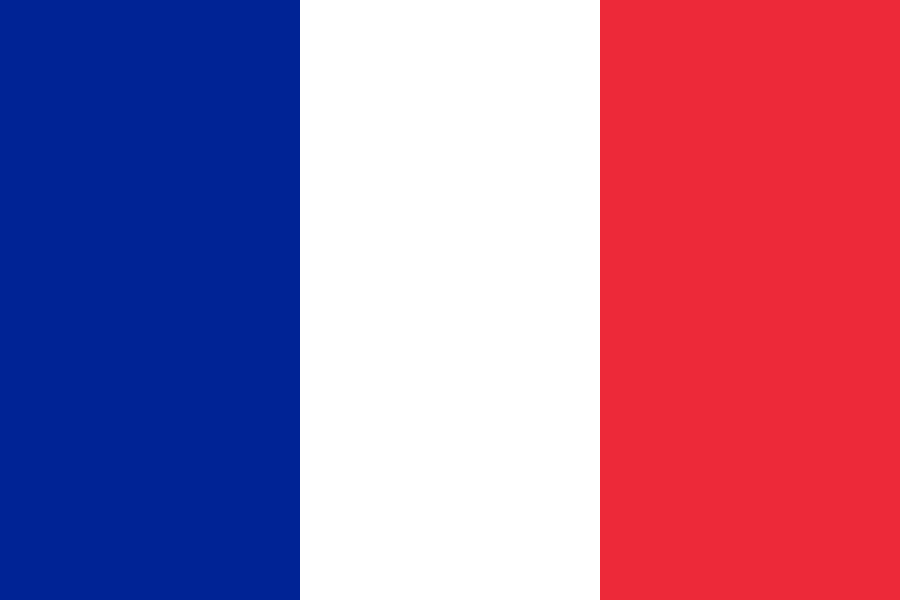 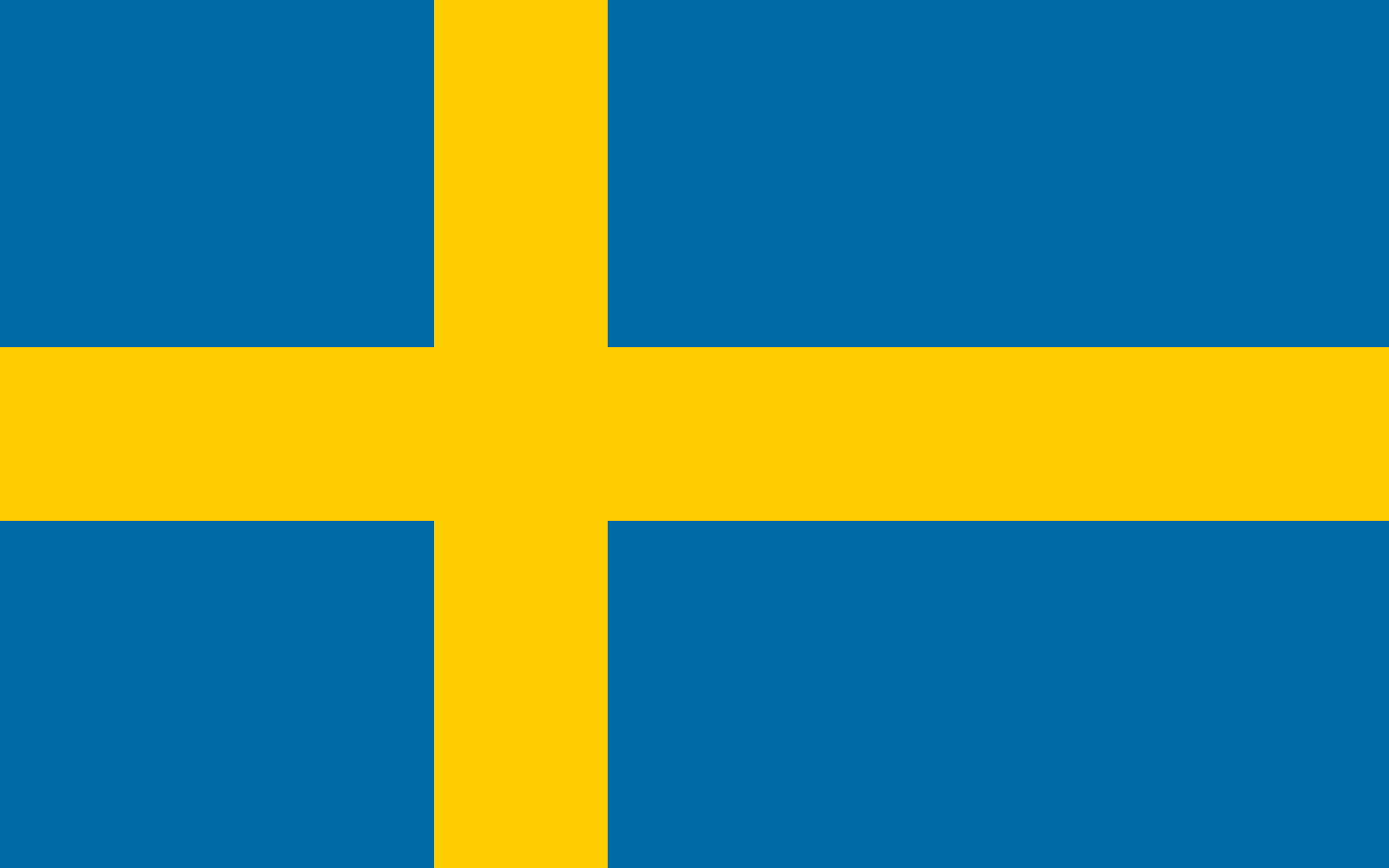 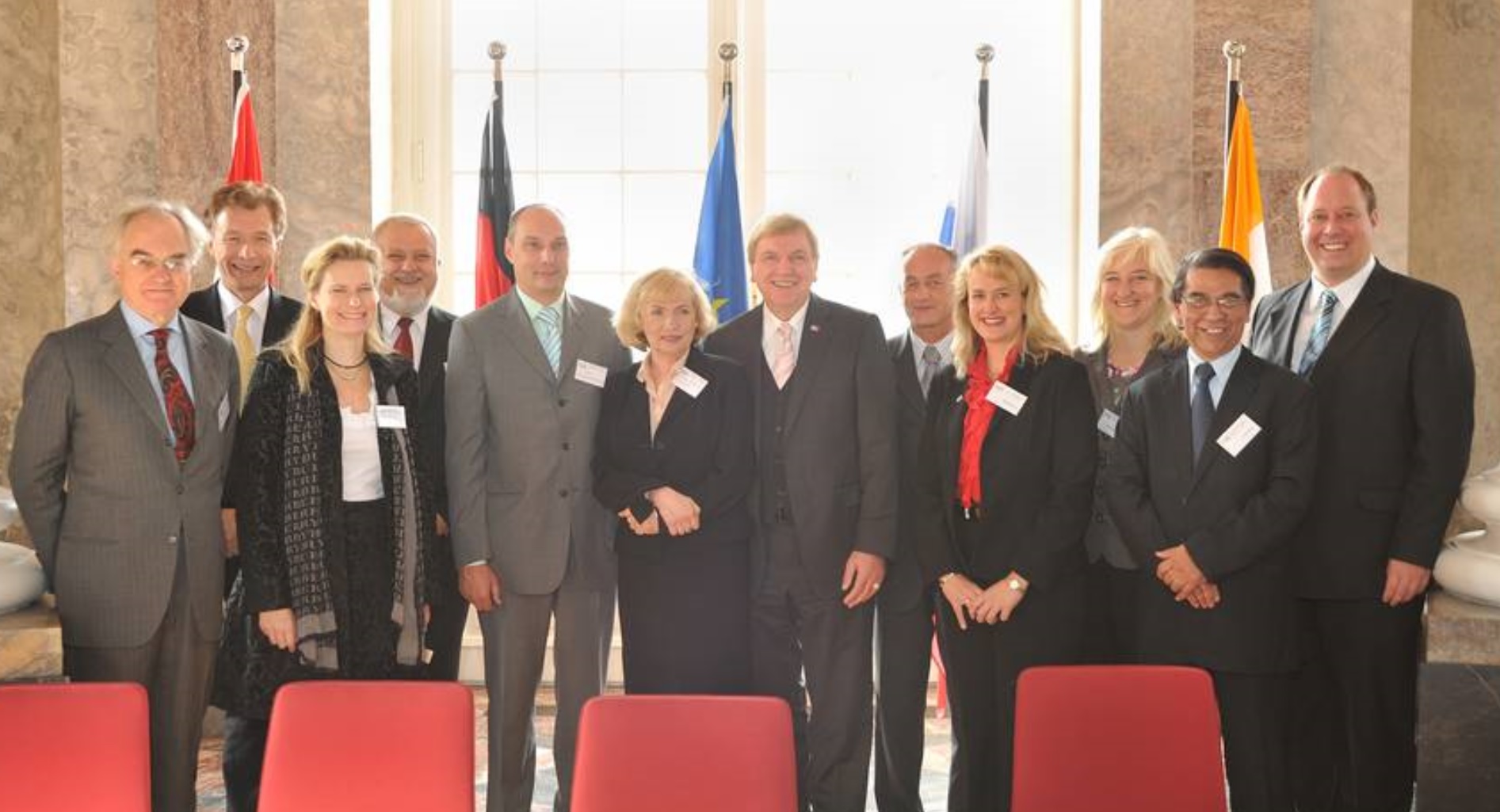 2014
2020
31.10.2014
8
D. Ondreka/GSI and FAIR/WAO'14
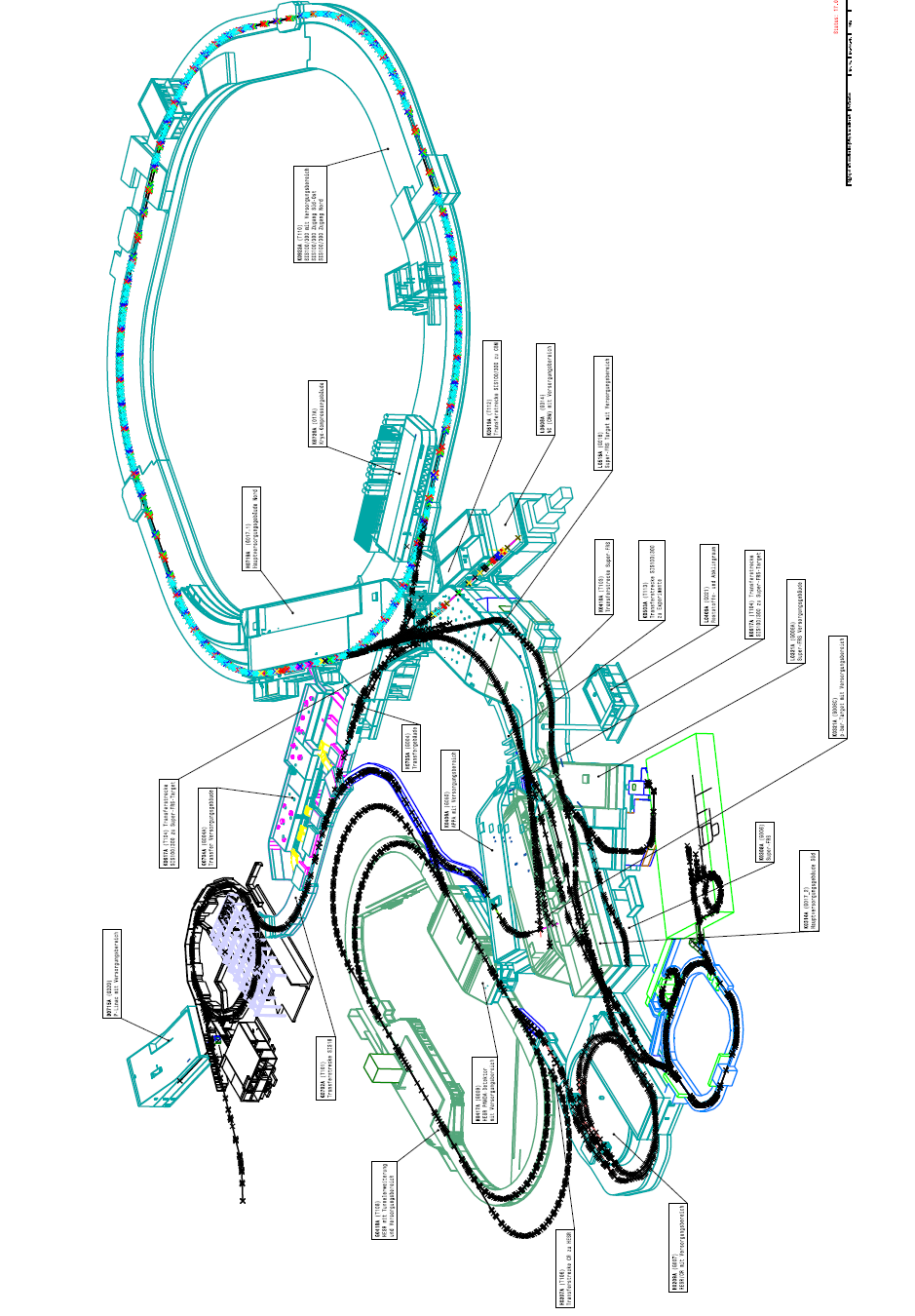 FAIR Facility
p-Linac
SIS100
SIS18
from Unilac
SIS300
HESR
PANDA
RIB
CBM
APPA
pbar
SFRS
CR
RESR
NESR
FLAIR
31.10.2014
9
D. Ondreka/GSI and FAIR/WAO'14
FAIR Site: Construction Work
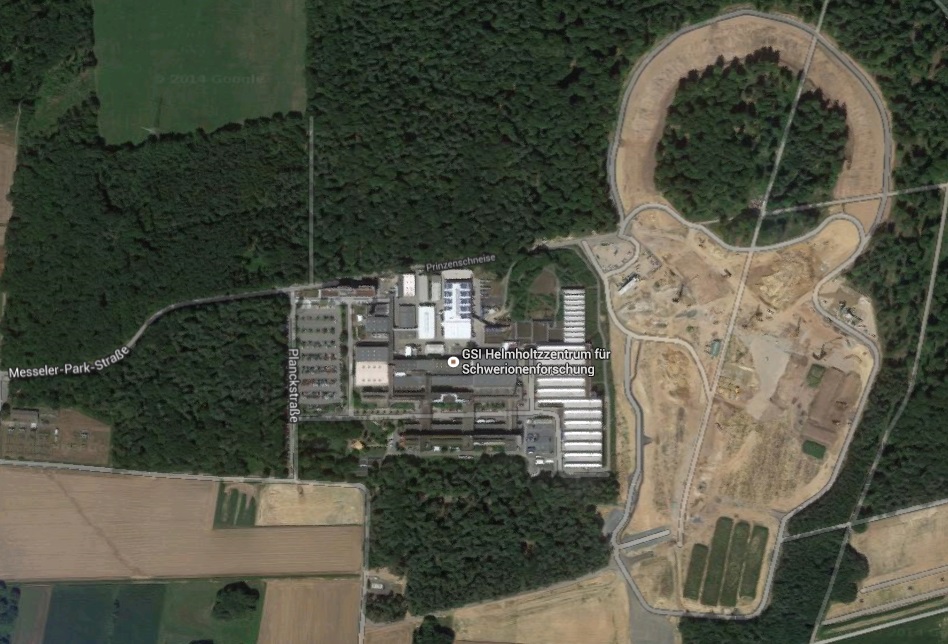 google.maps
Construction site cleared
Access road constructed
1400 concrete piles implanted
Stabilization of ground
Minimization of settlement
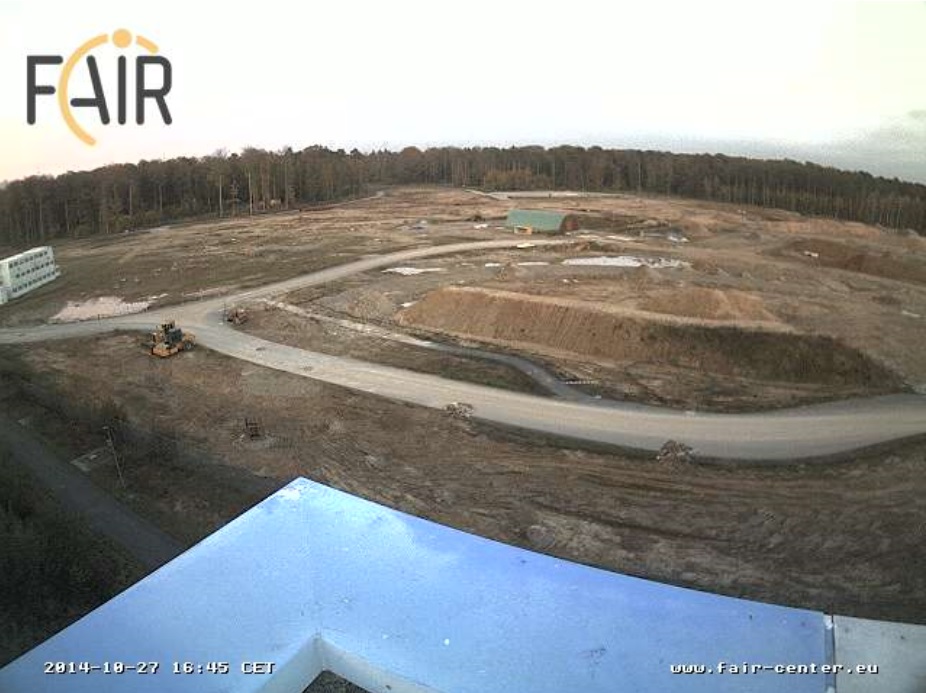 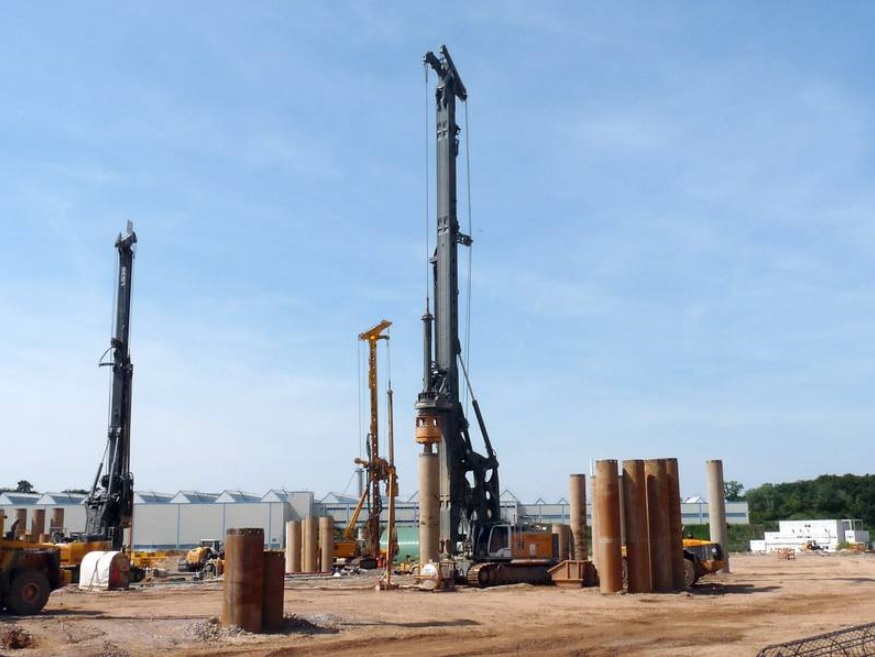 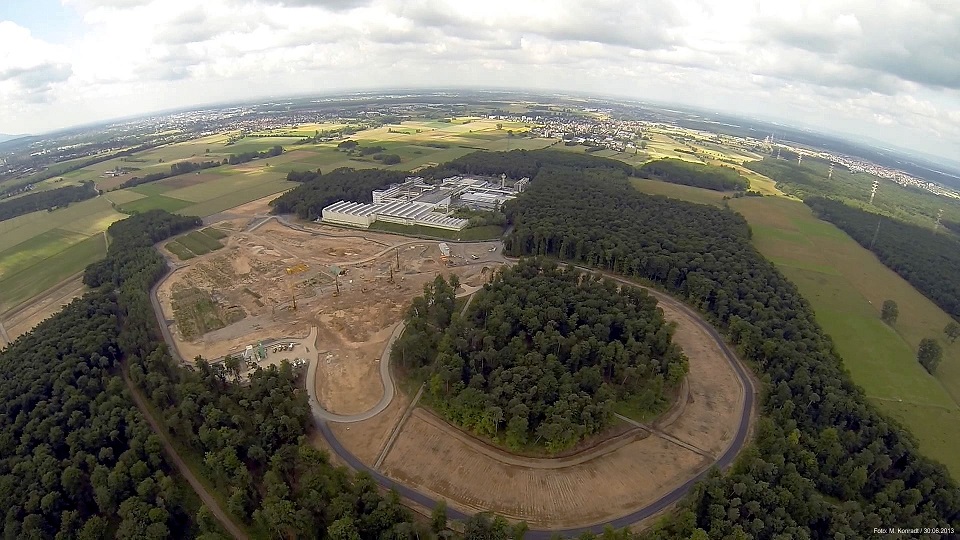 FAIR Webcam
quadcopter
31.10.2014
10
D. Ondreka/GSI and FAIR/WAO'14
FAIR Procurement Status
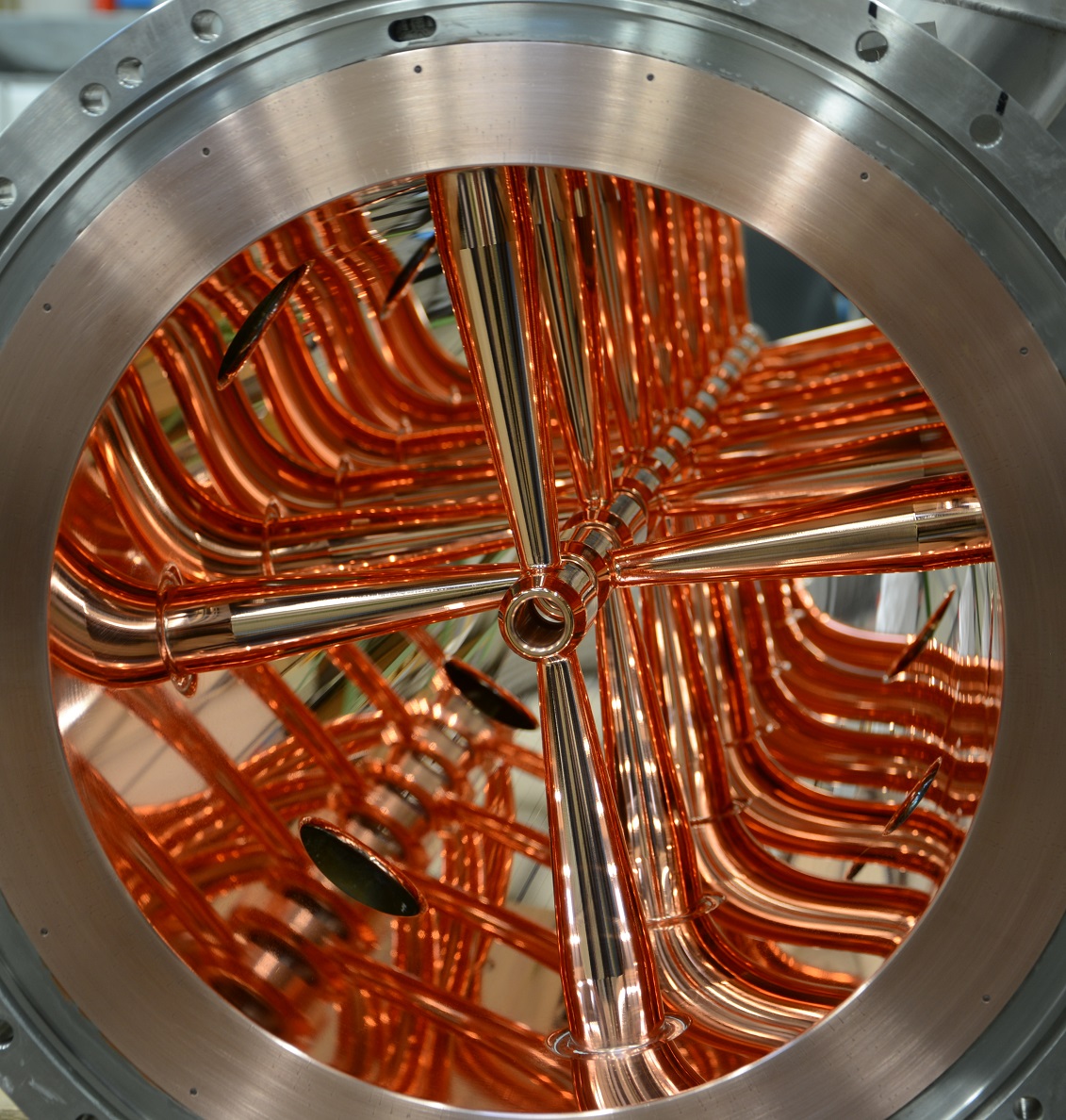 p-Linac CH Cavity
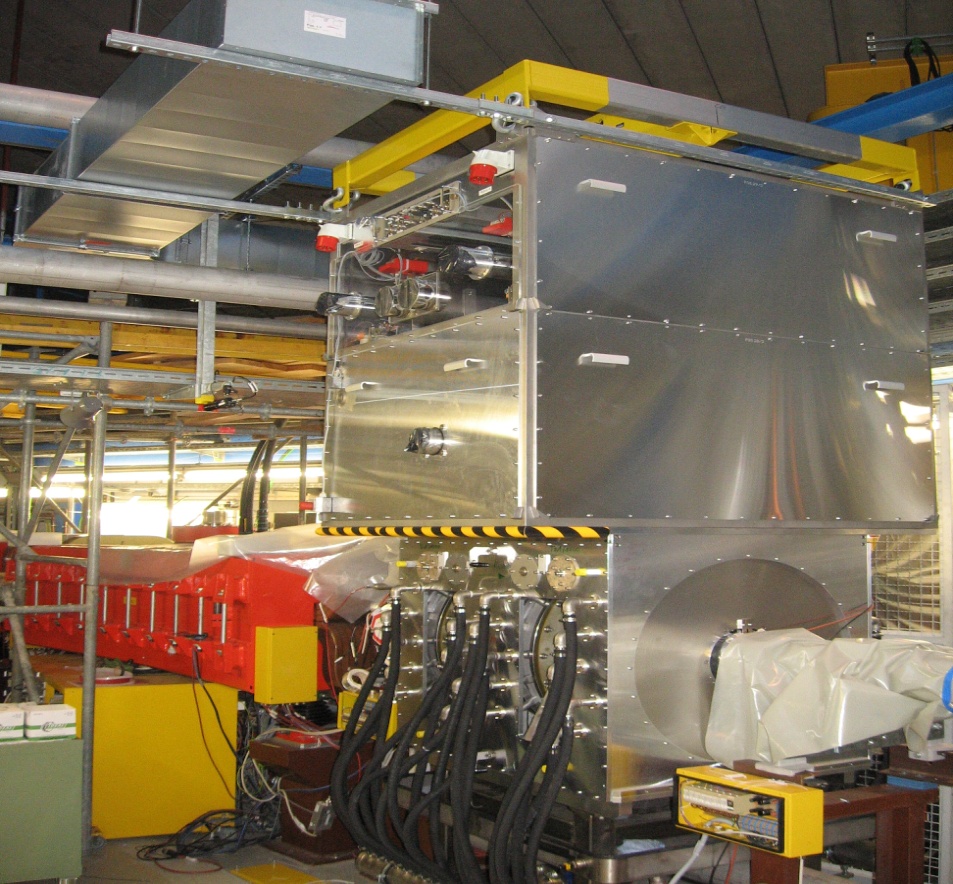 Procurement of FAIR components
Several large series started
SIS100 dipoles and RF cavities
HEBT dipoles and quadrupoles
Many pre-series components under testing
Many components to be ordered next year
Bulk will arrive from 2016 on
Consistent with project schedule
Upgrade program for GSI accelerators
SIS18 and UNILAC upgrade programsfor FAIR injector mode
Upgrades started, to be completed in 2017
GSI campus infrastructure
Testing areas for site acceptance tests
Cryogenic magnet testing facilities
Prototype test facility for SIS100 dipoles
Serial test facility for SIS100 dipolesand string tests
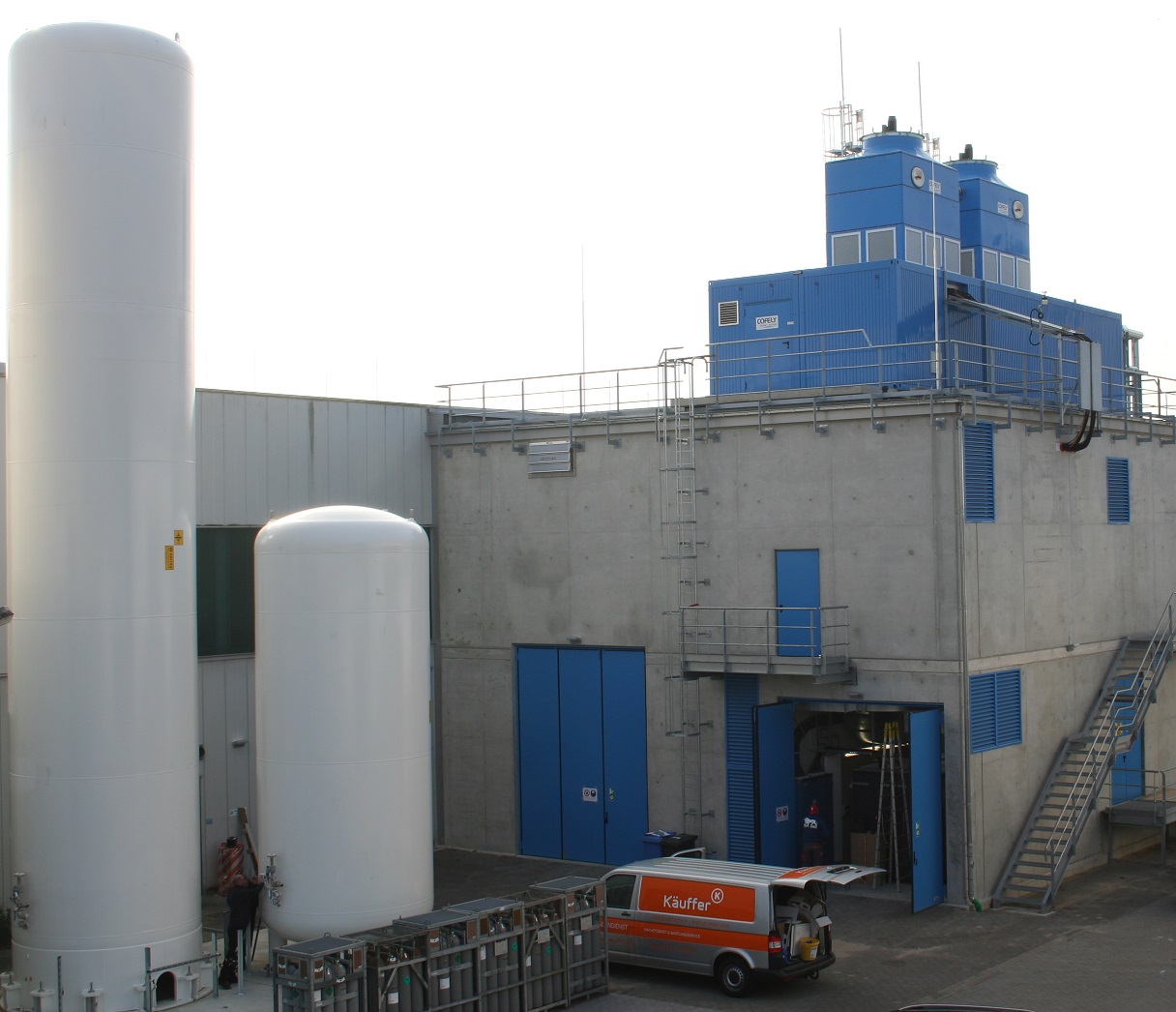 SIS18 H=2 Cavity
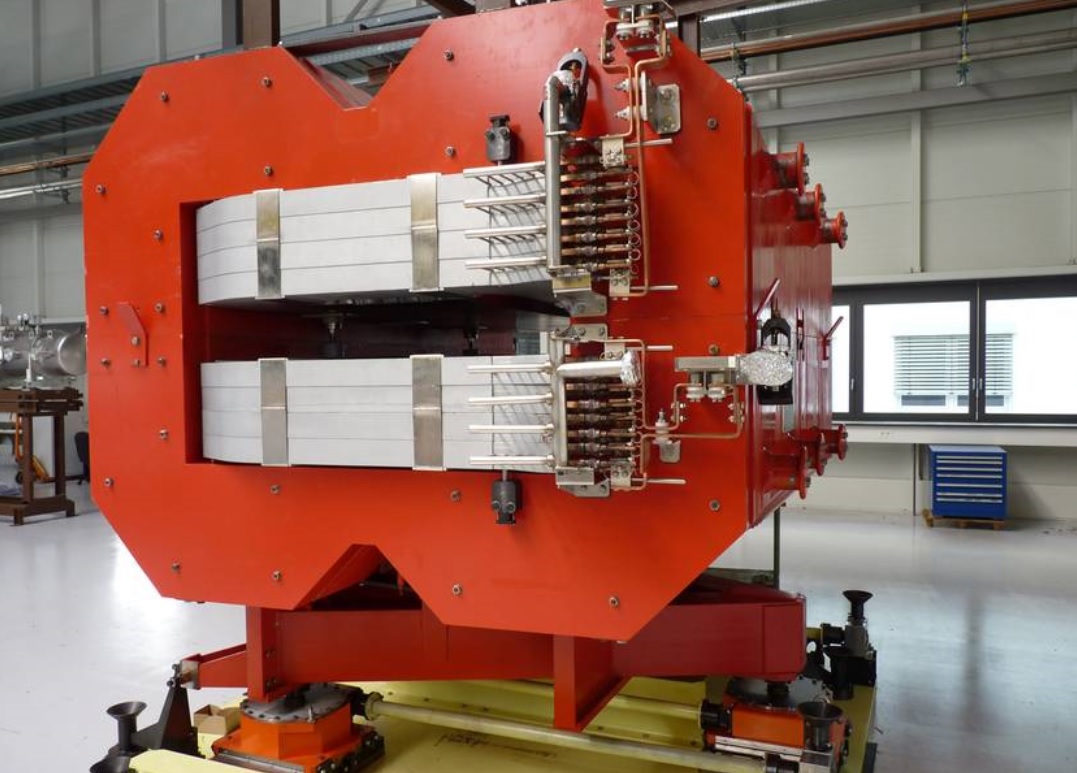 Serial test facility
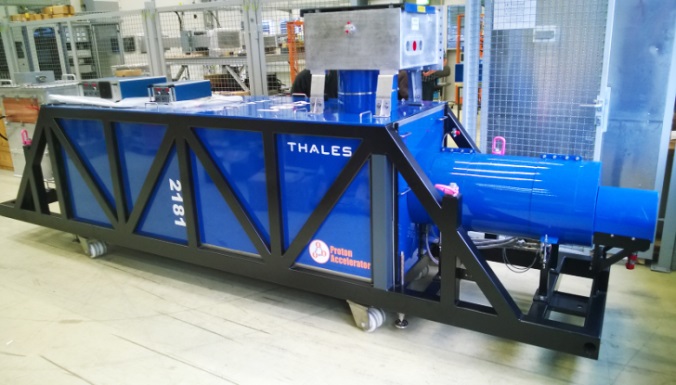 Super-FRS Dipole
p-Linac Klystron
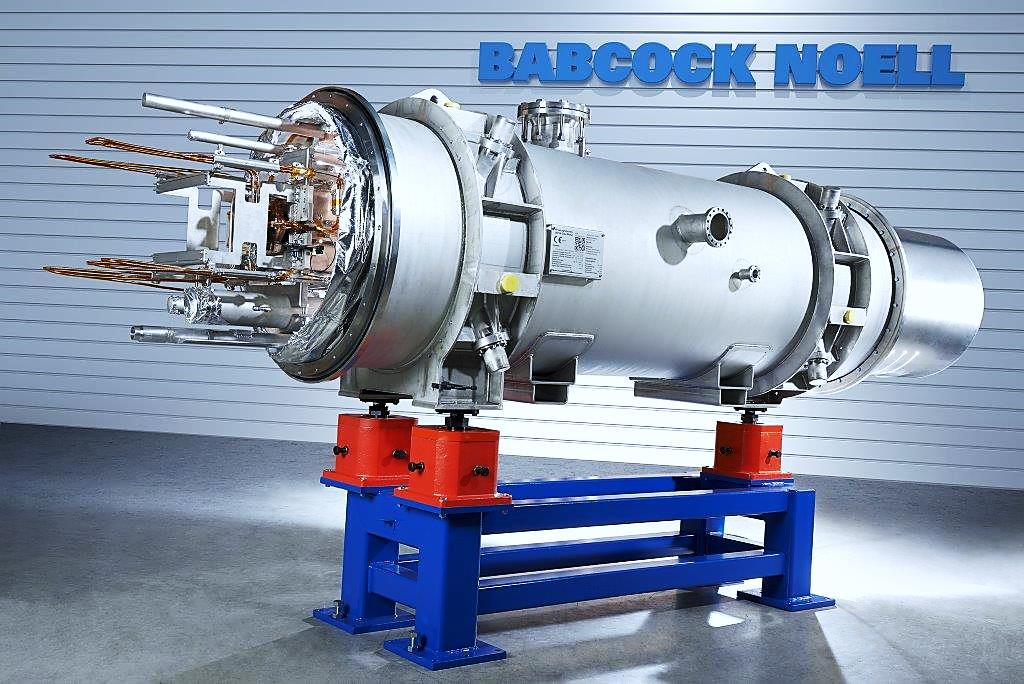 SIS100 Dipole
31.10.2014
11
D. Ondreka/GSI and FAIR/WAO'14
FAIR Operation
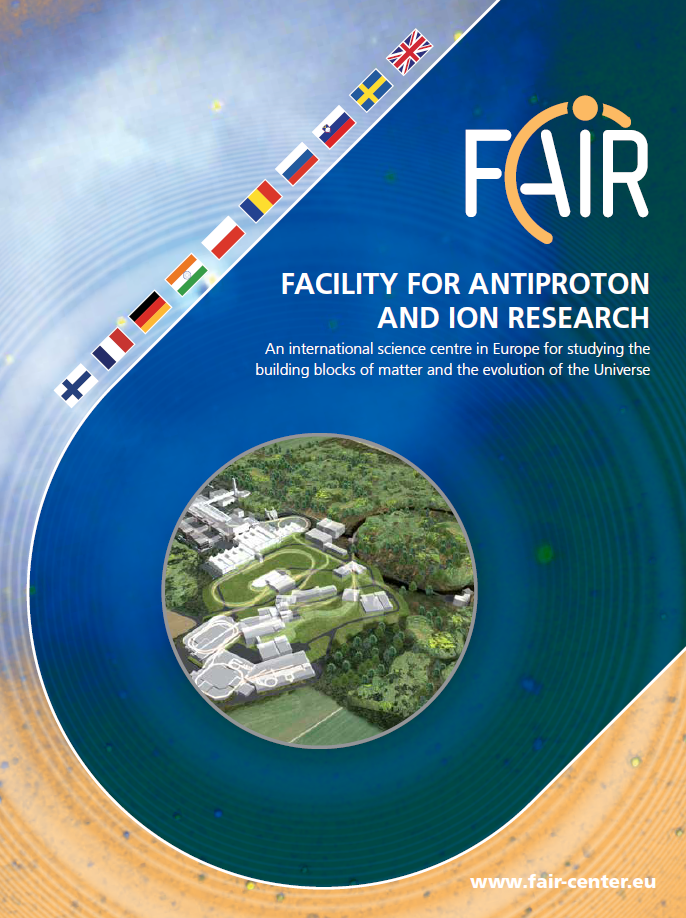 Goal: Maximal scientific use
Maximization of beam on target through parallel execution of experiments in FAIR
Requires sophisticated coordination of the various accelerators and transfer lines
Boundary conditions
Similar flexibility requirements as for GSI
Longer beam times for main experiments(statistics, polarity changes)
Still shorter beam times for tests
GSI operation will continue
Operation of GSI/FAIR by 5 operators
4 beam operators, 1 cryo operator
Basis for operating cost estimates
Only two additional operators for FAIR
Requires very good support from the operating environment
Details specified in operating concept
Presently being worked out
“The operation of FAIR will be uniquely versatile in that up to five research programmes with five  different particle beams can  be  carried out at the same time. This will be achieved by coordinating beam operation in both the synchrotrons and adjacent storage and accelerator rings. In this way, each experiment can make maximum use of the highest available beam intensity.”
31.10.2014
12
D. Ondreka/GSI and FAIR/WAO'14
FAIR Operation: pbar Chain
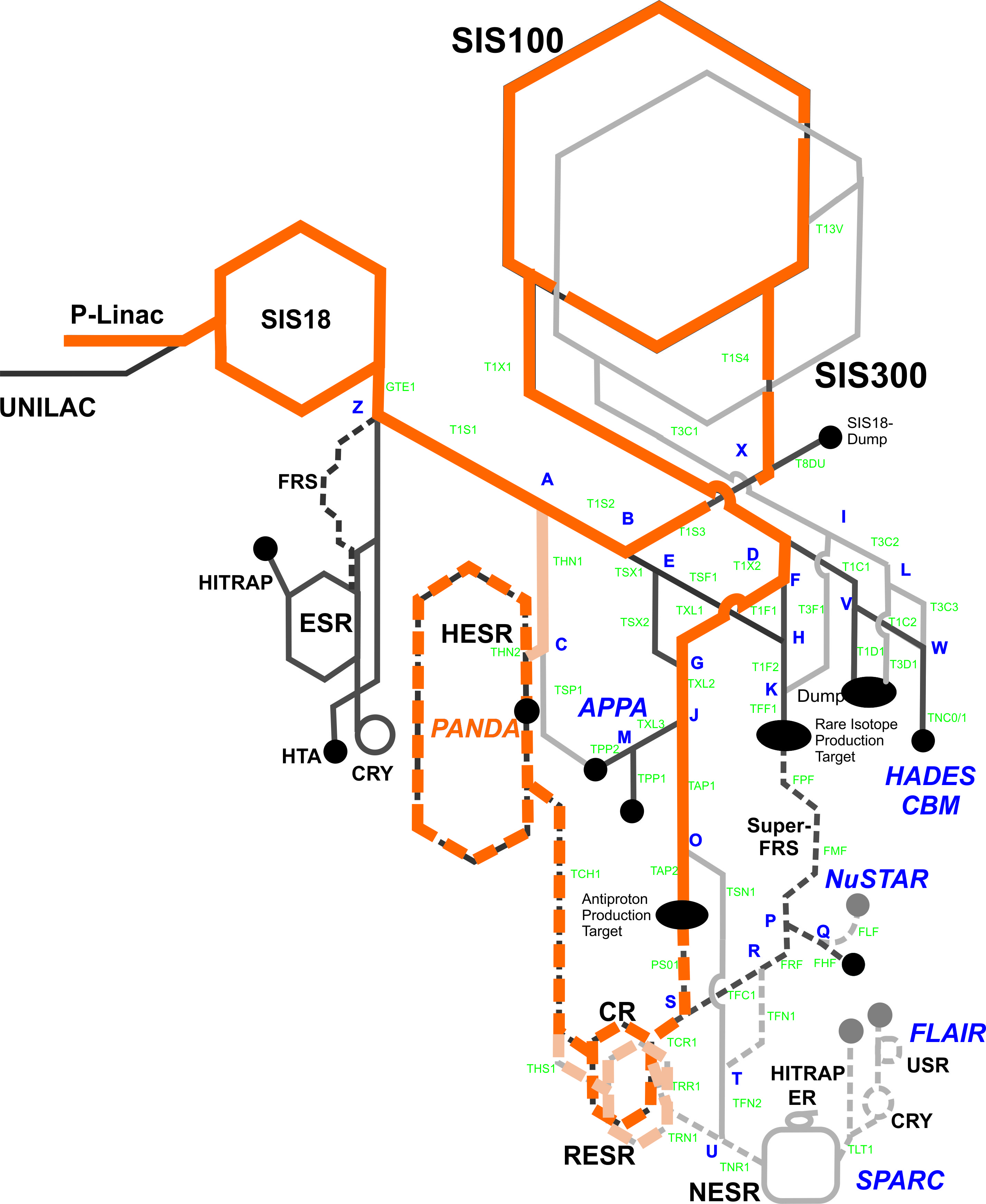 Beam production
p-Linac: 1013 p, 70 MeV/u
SIS18: 6·1012 p, 4 GeV/u, 2.7 Hz
SIS100
4 Injections from SIS18: 2·1013 p
Acceleration to 29 GeV/u
pbar-Target
Production of pbar
Conversion efficiency ~10-5 
CR
Stochastic cooling of pbar ~10s
HESR
Accumulation (~1010 pbar, ~15 min)
Acceleration to 14 GeV/u
Physics experiments ~15 min
Natural gaps to be filled
10 s cooling time in CR
15 min physics time in HESR
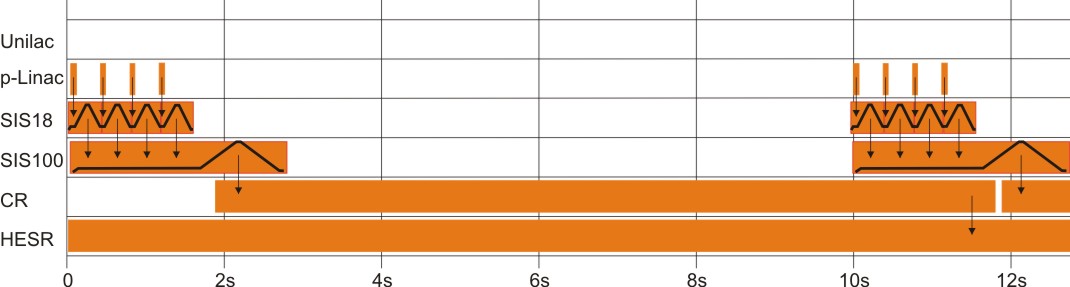 31.10.2014
13
D. Ondreka/GSI and FAIR/WAO'14
FAIR Operation: RIB Chain (fixed target)
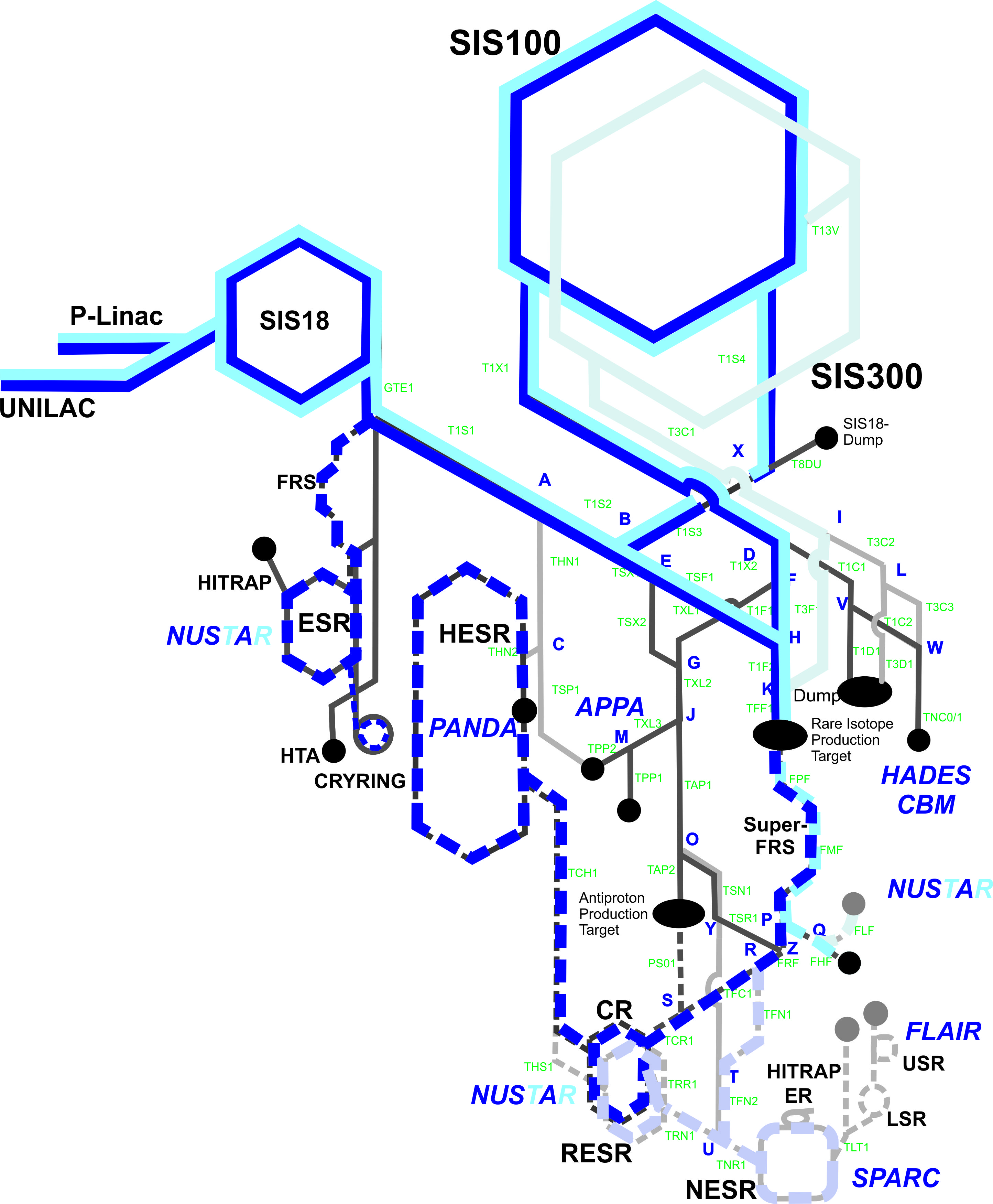 Beam production
Unilac: 2.5·1011 U28+, 11.4 MeV/u
SIS18: 1.5·1011 U28+, 200 MeV/u, 2.7 Hz
SIS100
4 Injections from SIS18: 5·1012 U28+
Acceleration to 1.5 GeV/u
Slow extraction
SFRS
Target: Production of secondaries 
Separator: Selection of goal RIB
Caves: Physics experiments 
Leaves gaps for SIS18
Duration depending on extraction time
May be used for beam in GSI TH or ESR
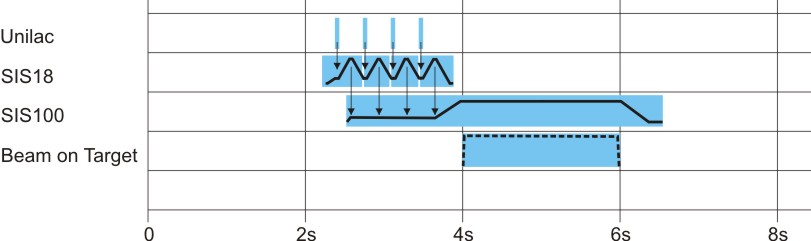 31.10.2014
14
D. Ondreka/GSI and FAIR/WAO'14
FAIR Operation: pbar/RIB and RIB
pbar production will run over long times due to small conversion efficiency
In MSV, 15 min accumulation followed by 15 min physics
Possible szenario
HESR accumulation:Run RIB during CR cooling time
HESR physics:Run RIB stand-alone
Gaps in SIS18 may also be filled
Short gaps: beam for ESR/CRYRING
Long gaps: slow extraction to GSI TH
Control system requirements
Patterns integral concept of the FAIR CS
Automatic switching between two patterns based on beam request by HESR
FAIR CS must allow simultaneous tuning
Control room architecture
Control system design
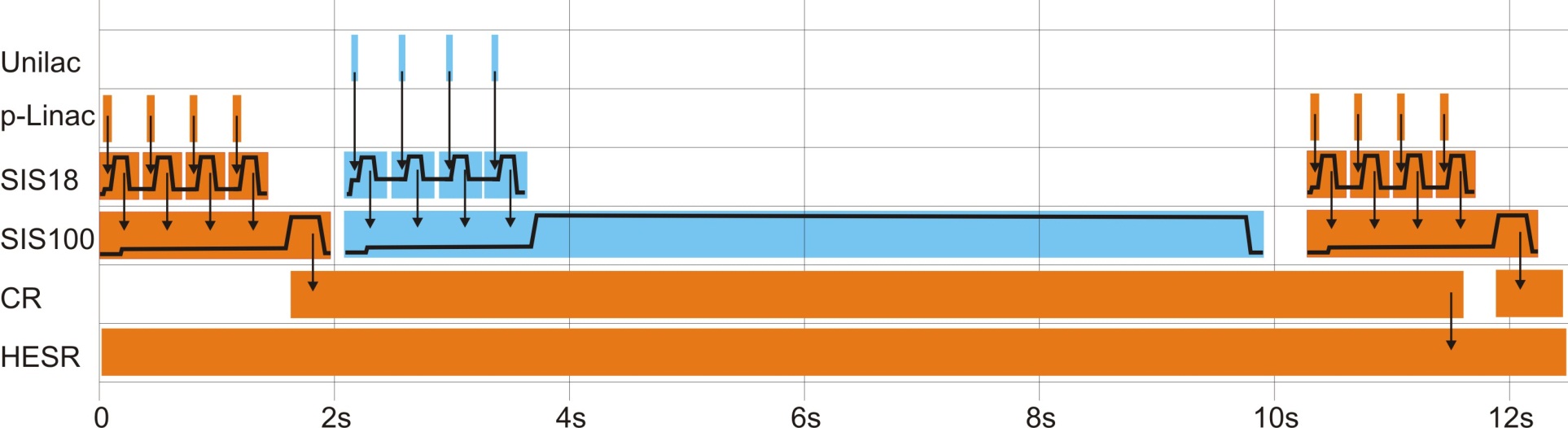 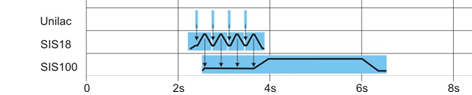 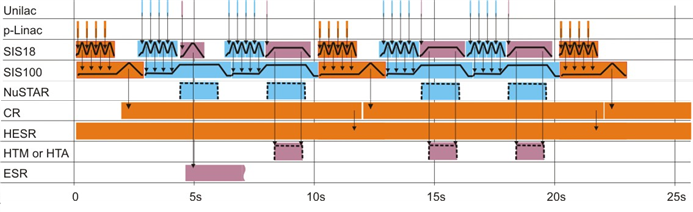 31.10.2014
15
D. Ondreka/GSI and FAIR/WAO'14
FAIR Operation: Beam Set-up Procedures
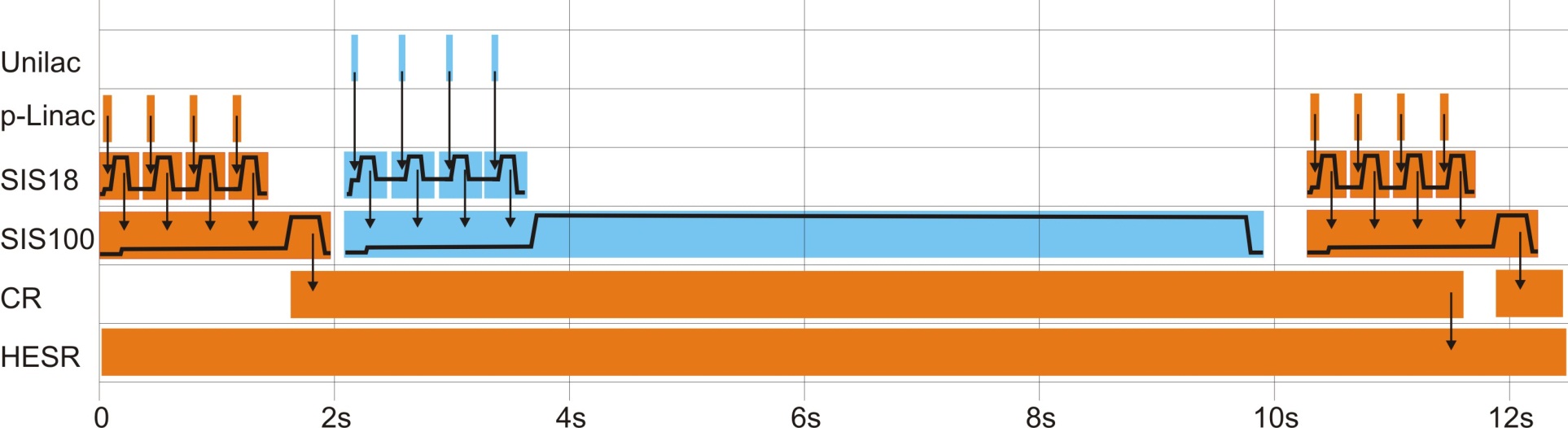 Set-up of the pbar/RIB pattern
Initialize complete pattern (no beam)
Switch to set-up pattern for main proton beam
Tune proton beam successively on set-up dumps up to highest intensity
Tune beamlines to target 
Add RIB chain, tune similarly
In parallel, set-up CR and HESR
Challenges
Possible influence of RIB on pbar (hysteresis)
Destructive BI for tuning RIB extraction
Parallel exp. may change frequently:How to avoid disruption of pbar chain?
Requirements on CS for patterns:
Creation of patterns from beam time plan
Creation of set-up patterns from real pattern
Execution of set-up procedures
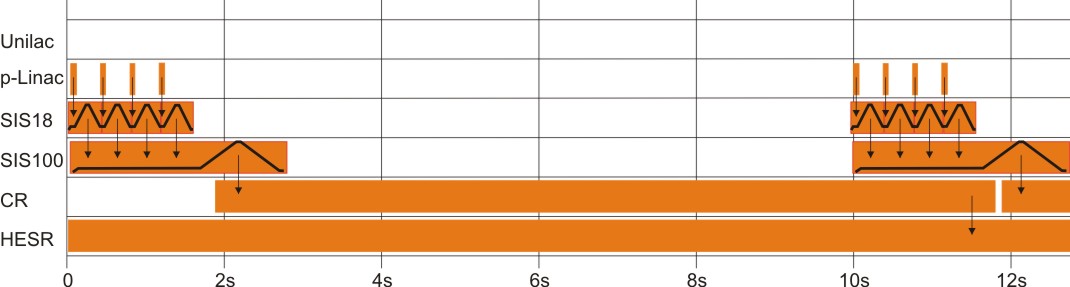 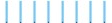 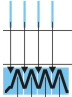 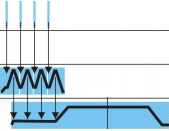 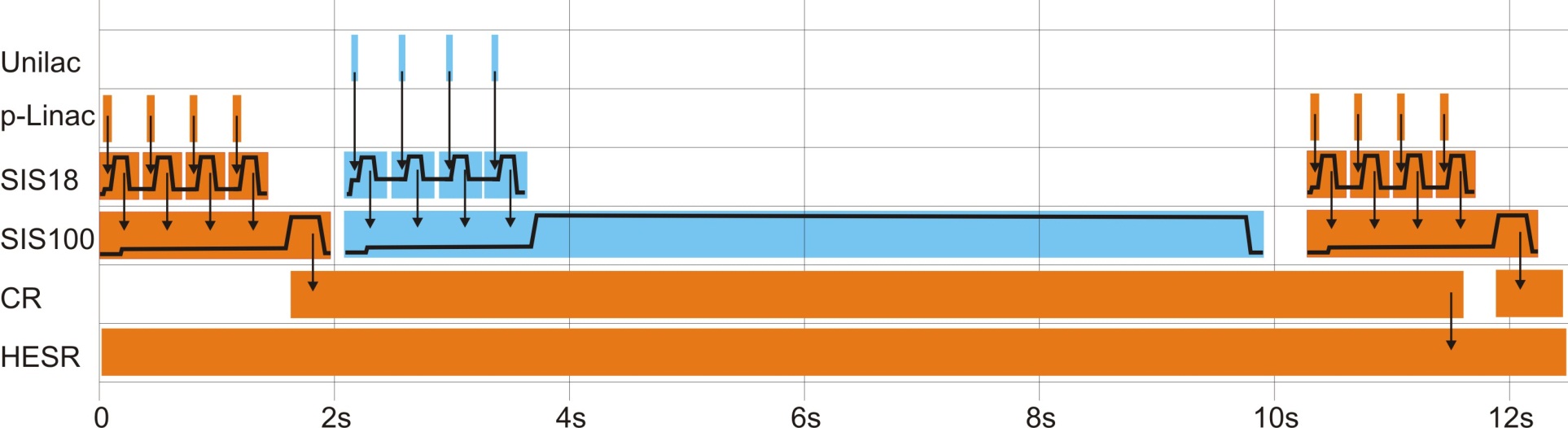 31.10.2014
16
D. Ondreka/GSI and FAIR/WAO'14
FAIR Control System: Developments
Control system for FAIR
Completely new design
Collaboration with CERN
FESA framework for front-ends
LSA framework for settings management
Timing system (White Rabbit)
User Interfaces
Prototype systems at SIS18
BI: BPMs, Screens
Routine use for orbit correction and steering
Settings: machine model, applications
Commissioning H=2 cavity
Resonance compensation
Operational at CRYRING (2015)
Prototype of FAIR control system
FESA front-ends for
Magnet PCs, RF, HV, RFQ
BPMs, Trafos, Screens, Cups, Grids
Operating applications
Test bench for FAIR operation concepts
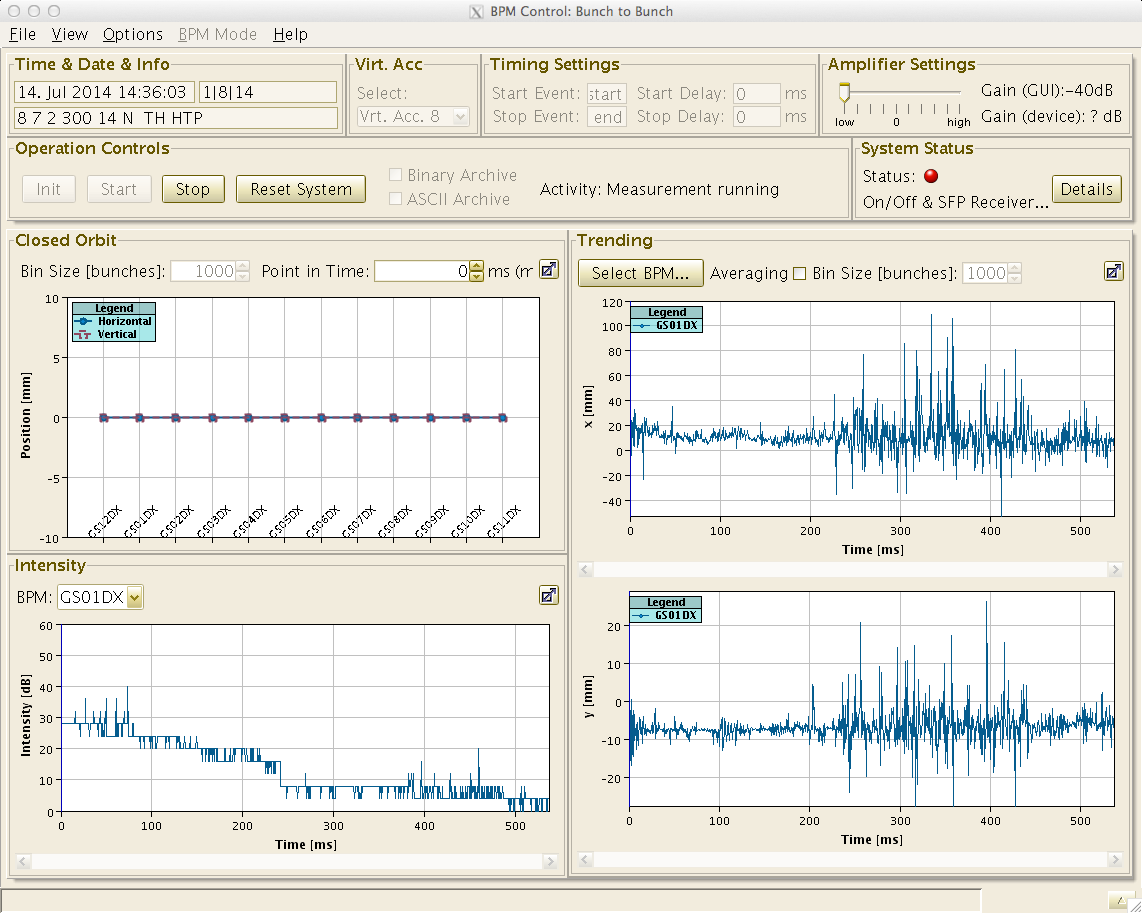 TOPOS(SIS18 BPM system)
CUPID(Scintillating screens)
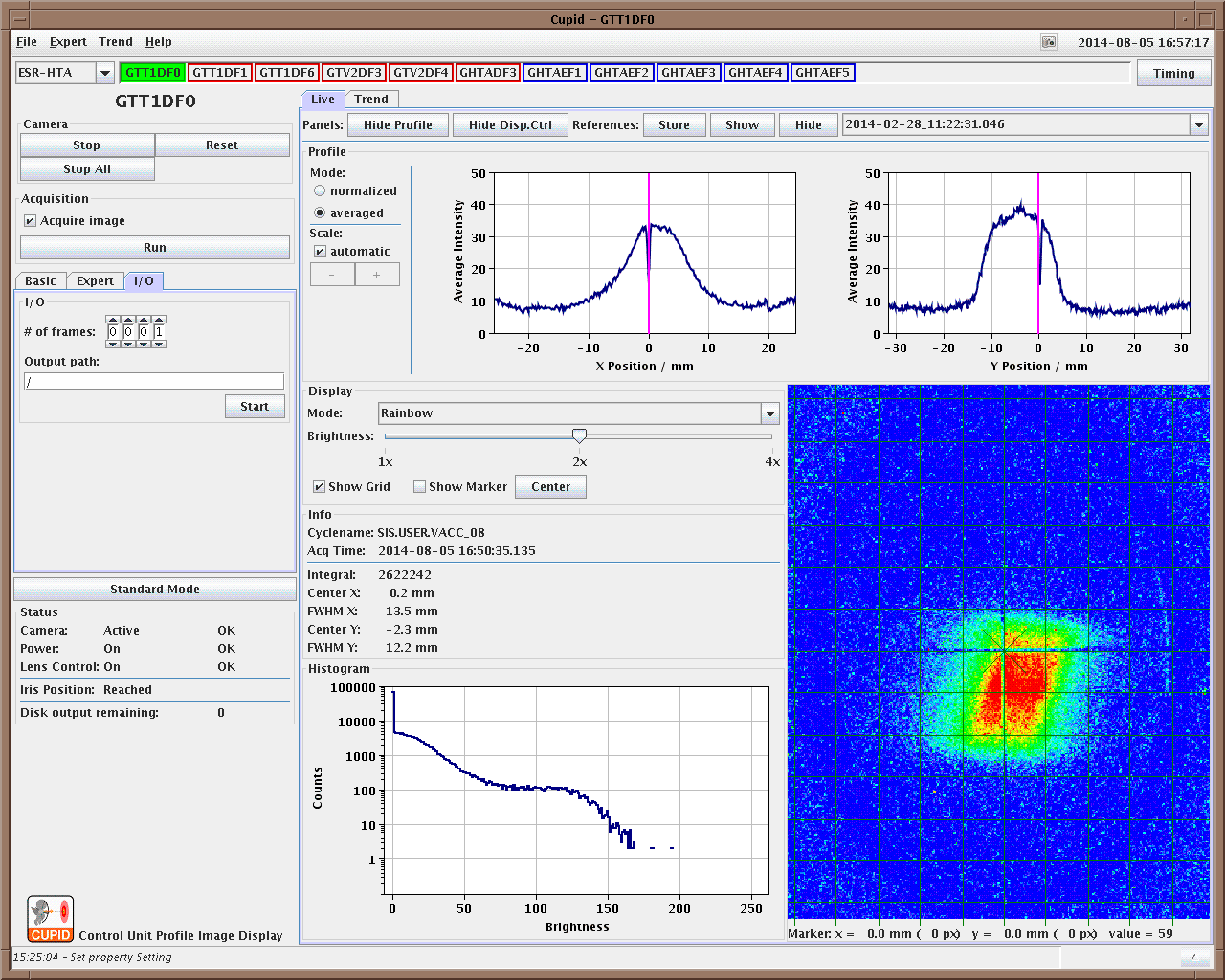 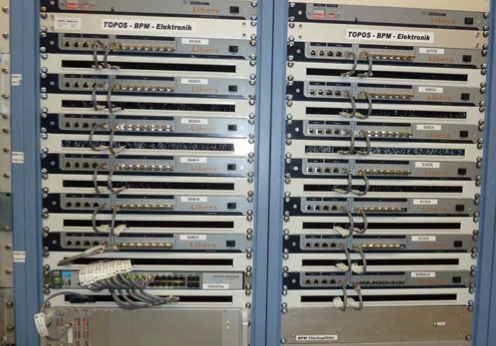 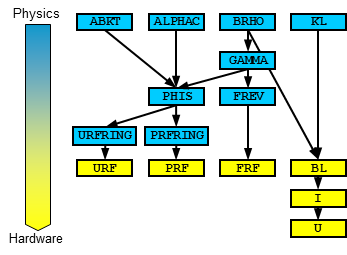 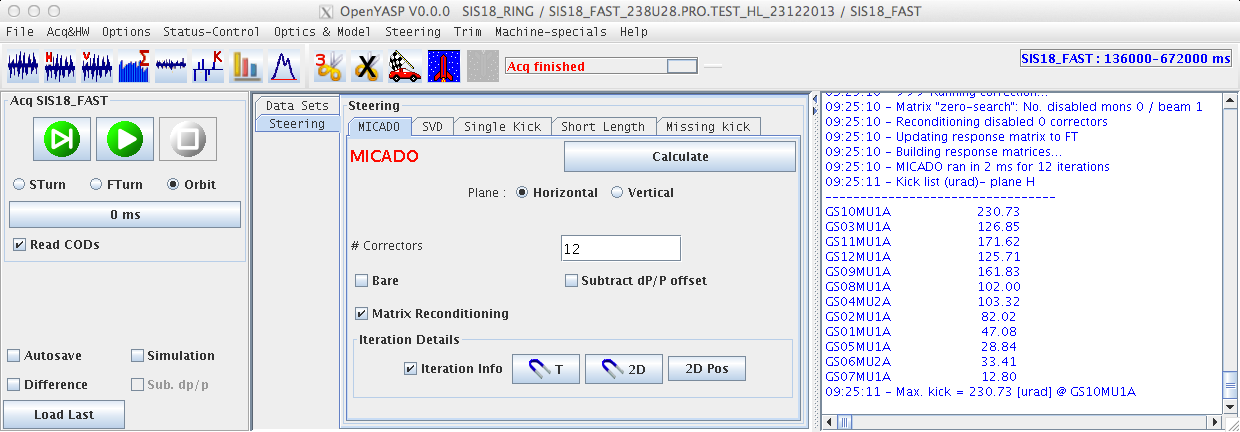 YASP(Orbit  control)
SIS18 Hierarchy(Machine model)
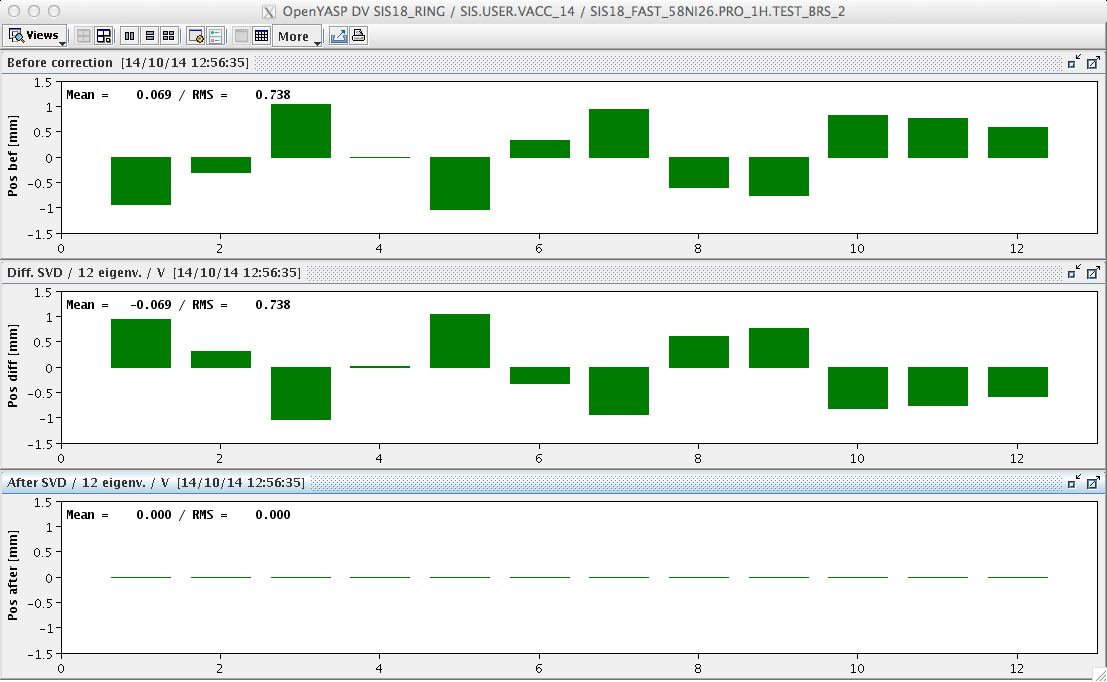 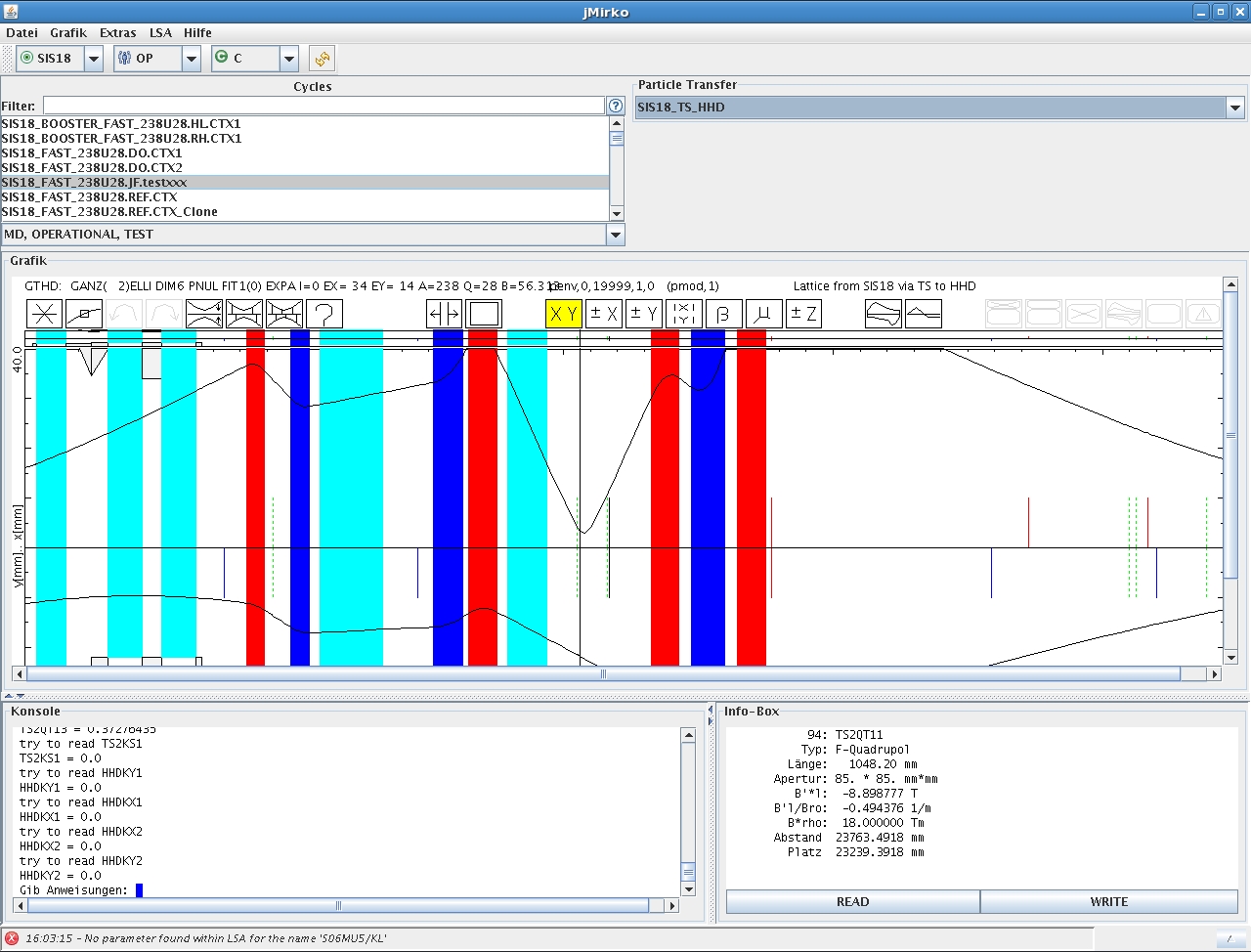 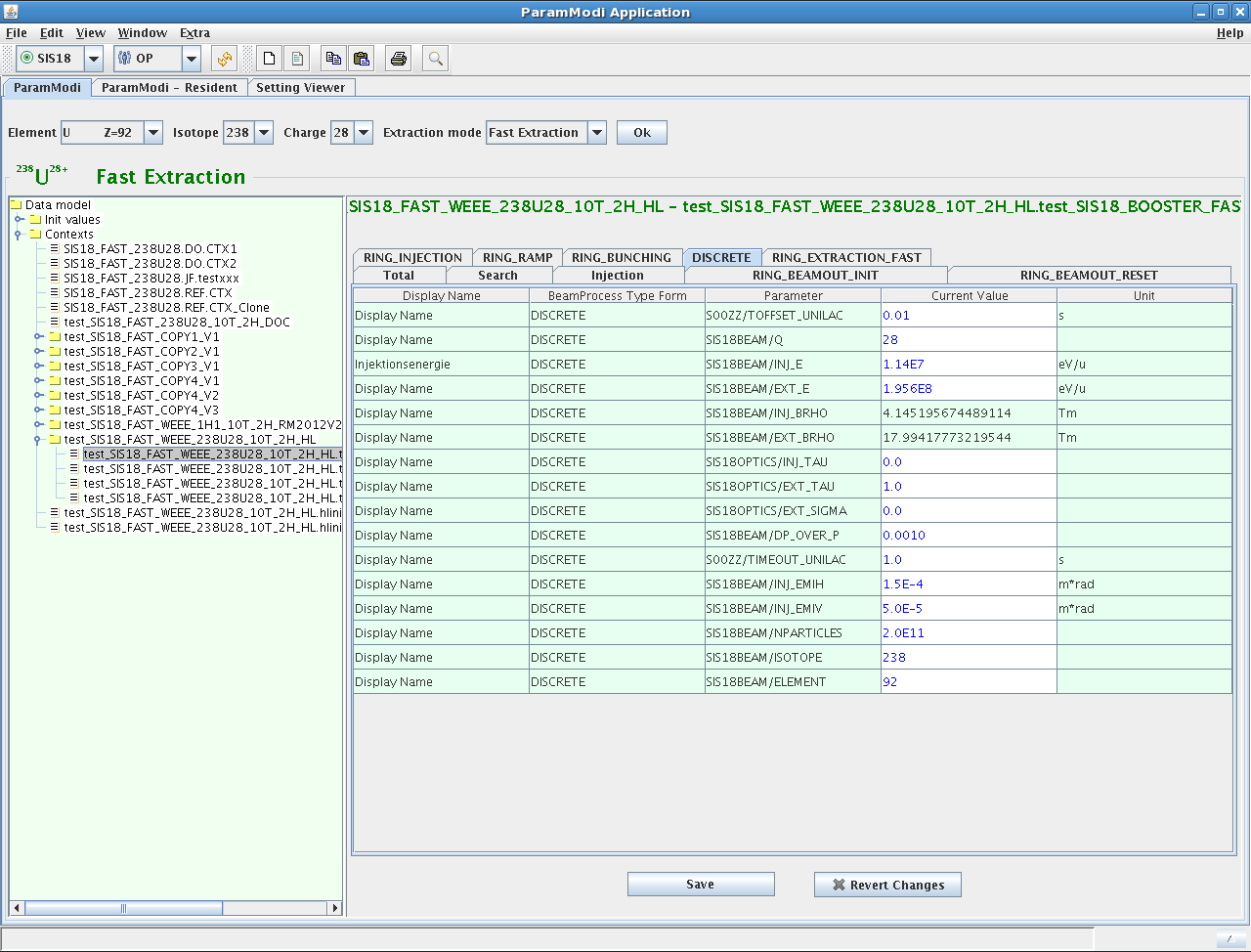 jMirko(Online optics)
ParamModi(Settings)
31.10.2014
17
D. Ondreka/GSI and FAIR/WAO'14
Operation of FAIR:New Main Control Room
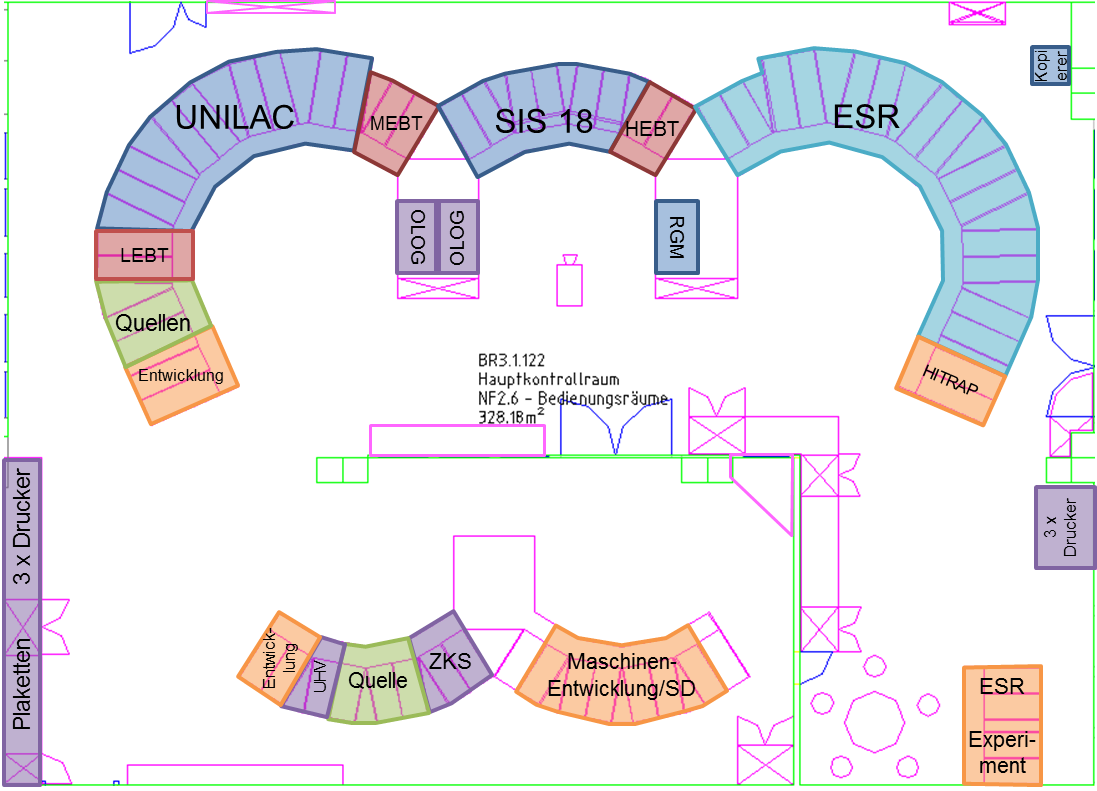 GSI main control room
Test console
New main control room required
More space needed for additional machines and infrastructure (e.g. cryo)
Central console for survey, monitoring, and administrative purposes
Console arrangement to support parallel tuning of independent beams
Acoustic separation of areas 
Daylight conditions
Modern, ergonomic equipment
Additional requirements
Integration of meeting room
Representative architecture
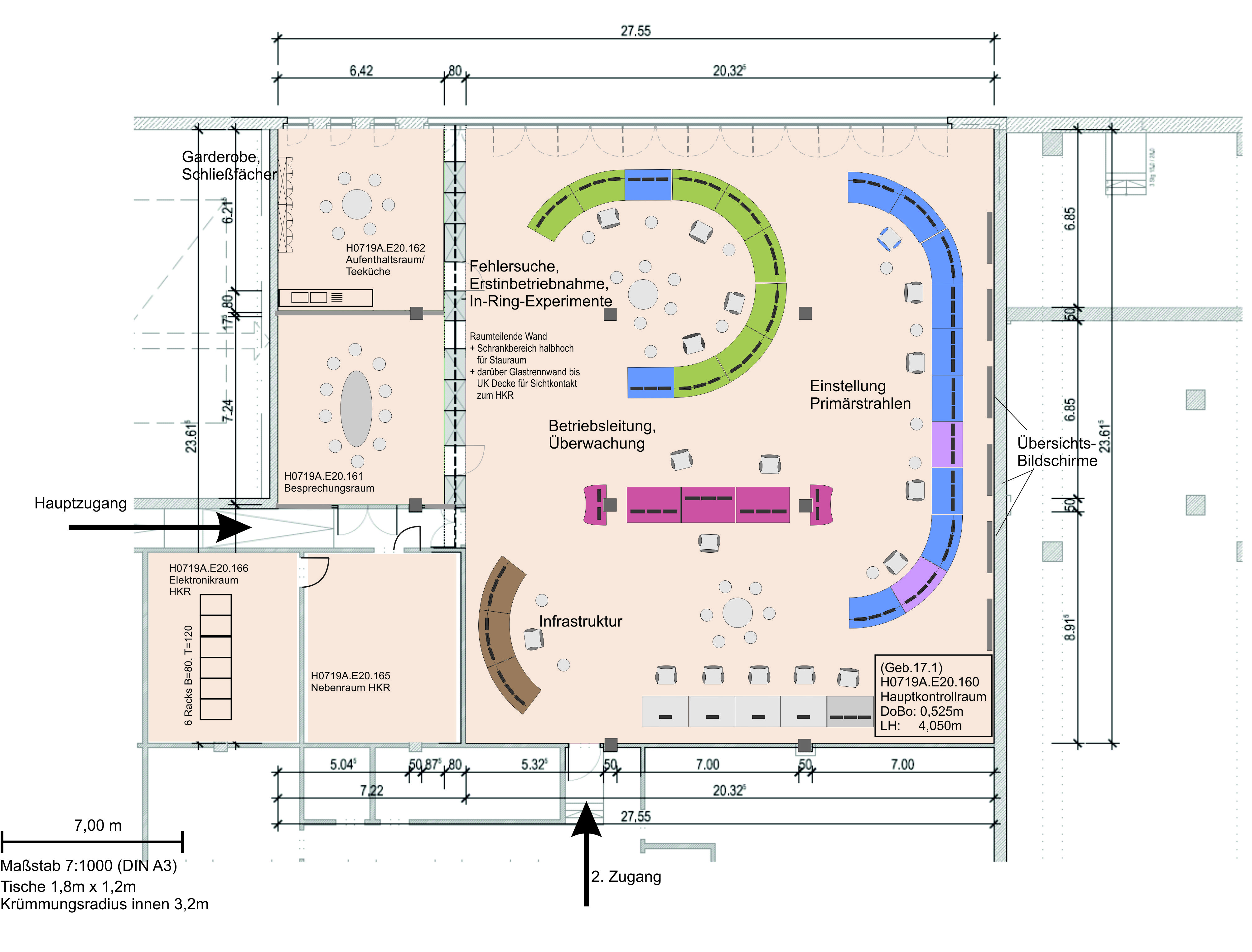 FAIR main control room (DRAFT)
Details will be worked out by project group “FAIR main control room” based on operating concept
31.10.2014
18
D. Ondreka/GSI and FAIR/WAO'14
Outlook
Roadmap for operation of GSI and FAIR
Re-comm.
Shieldingreinforcement
Upgrademeasures
Align-ment
Physics operationin GSI
Injectorcomm.
FAIR physics operation
GSI
CRYRING commissioning
CRYRING stand-alone operation
FAIR civil construction
FAIR accelerator installation
FAIR
FAIR accelerator comm.
FAIR physics operation
2015
2016
2017
2018
2019
2020
These are exciting times, so stay tuned!
31.10.2014
19
D. Ondreka/GSI and FAIR/WAO'14
Acknowledgments
Thanks to the colleagues providing material:
P. Kowina, C. Omet, B. Schlei, P. Schütt, P. Schwab, P. SpillerC. Sturm, D. Varentsov, B. Walasek-Höhne, W. Vinzenz


Thanks to all colleagues of FAIR@GSI sharing the big work loadof converting the FAIR idea into reality!


Thank you for your attention!
31.10.2014
20
D. Ondreka/GSI and FAIR/WAO'14